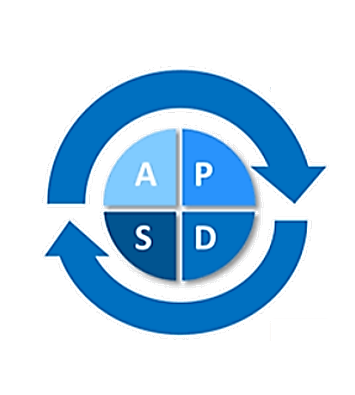 Medical Surgical Department
Patient Discharge Process
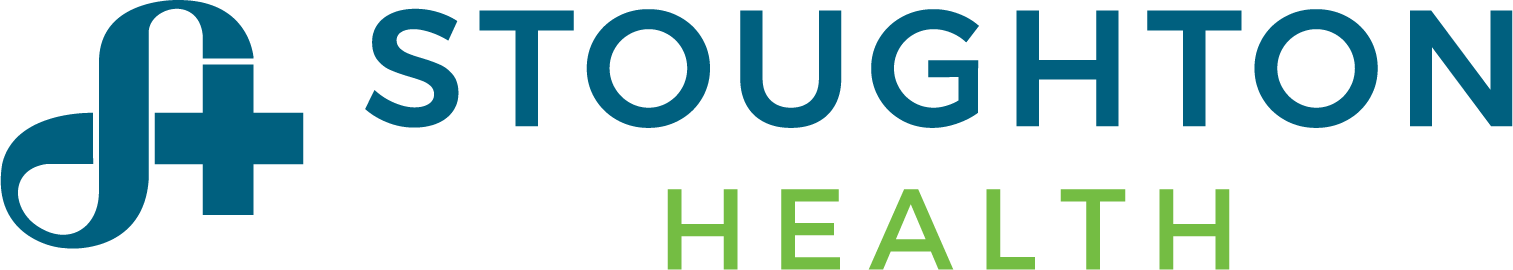 Quality Story:
PLAN
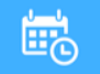 Patient Education
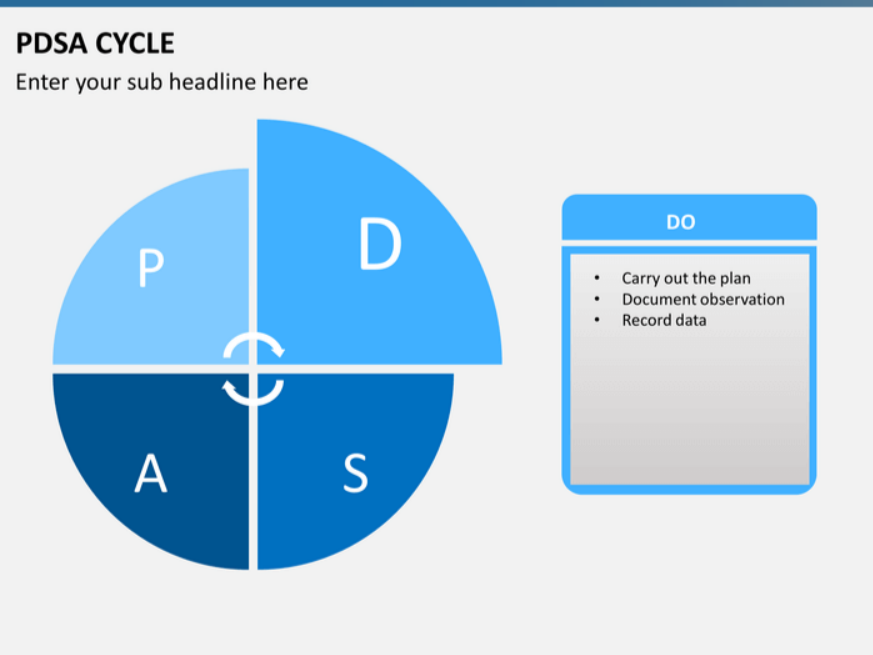 Changes:
DO
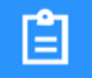 List the changes that have been made leading to improvements.
Measures:
STUDY
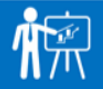 Include graphs of your measurement, results of surveys, etc.  Include benchmarks or comparative data when available.
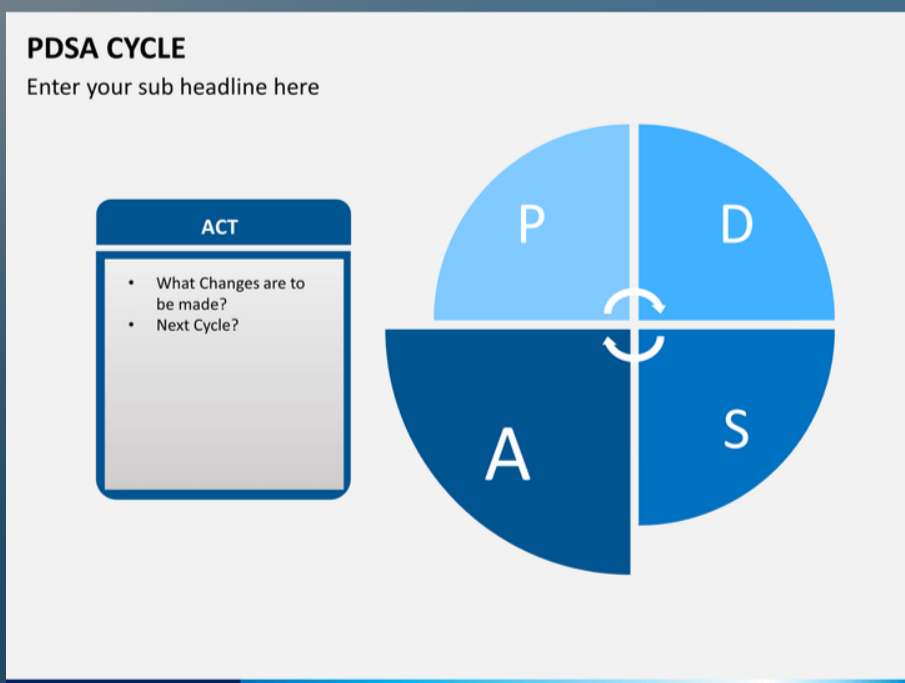 Findings:
ACT
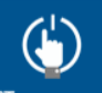 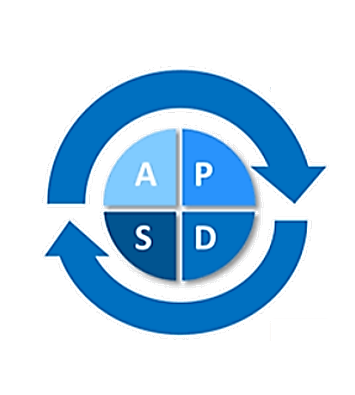 Inpatient
Onboarding New Employees
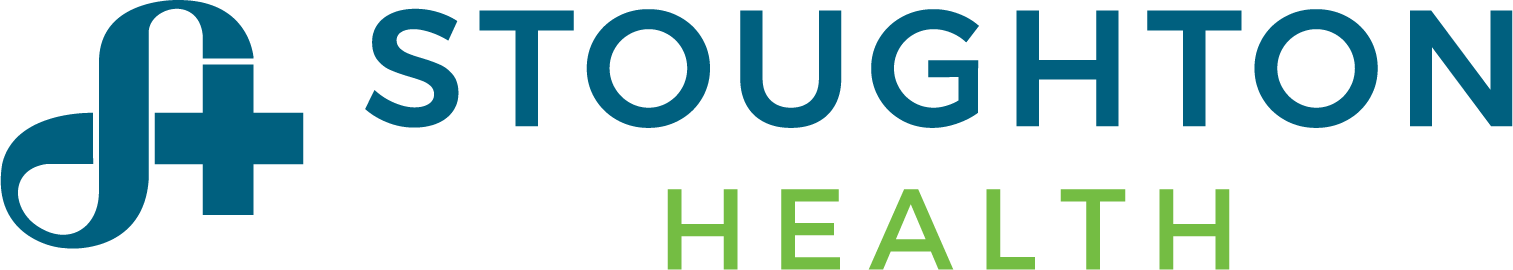 Quality Story:
PLAN
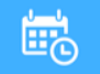 Onboarding – Inpatient
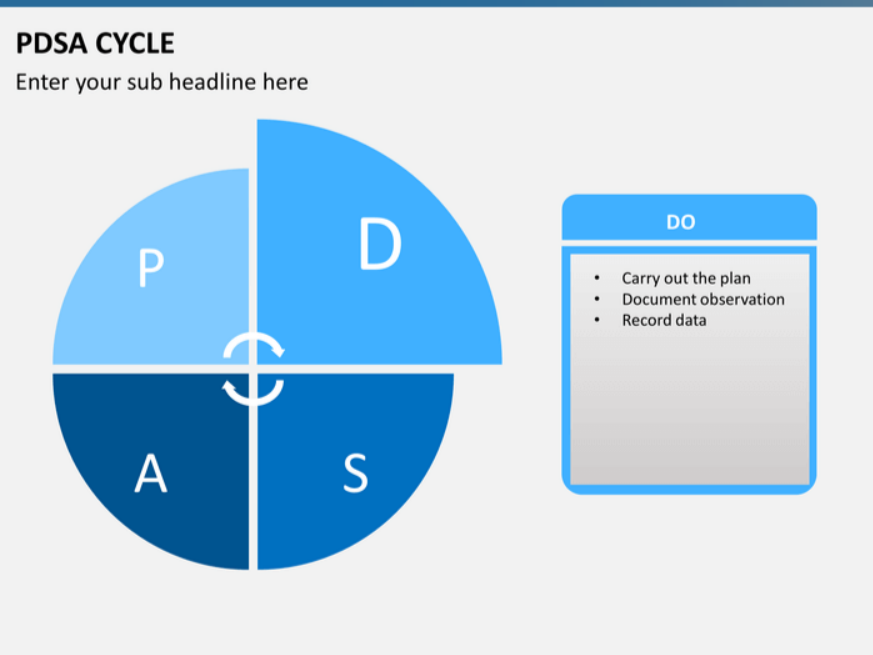 Changes:
DO
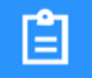 List the changes that have been made leading to improvements.
Measures:
STUDY
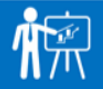 Include graphs of your measurement, results of surveys, etc.  Include benchmarks or comparative data when available.
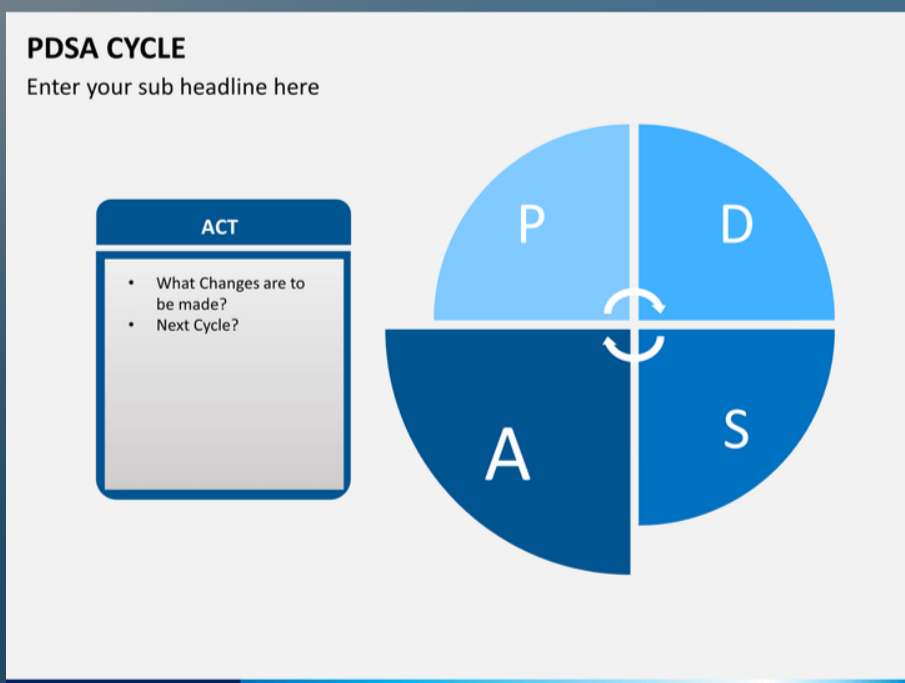 Findings:
ACT
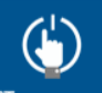 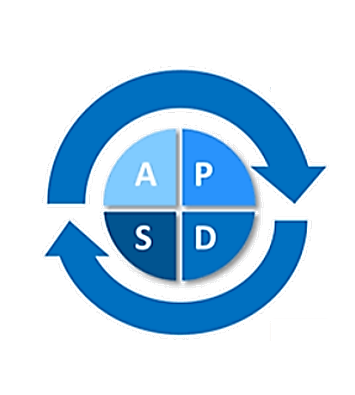 Medical-Surgical Department
Increase in Swing Bed Admissions
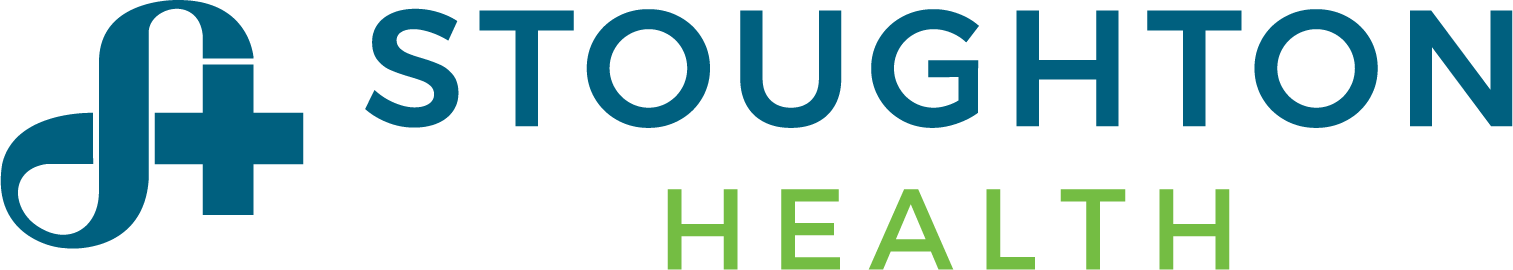 Quality Story:
PLAN
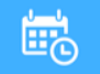 Swing Bed
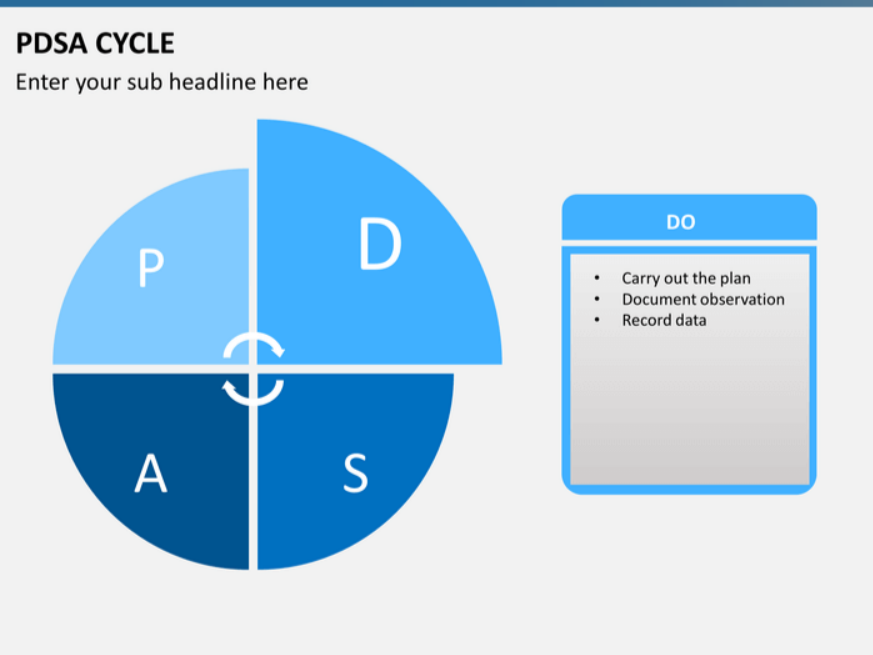 Changes:
DO
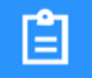 List the changes that have been made leading to improvements.
Measures:
STUDY
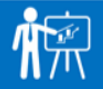 Include graphs of your measurement, results of surveys, etc.  Include benchmarks or comparative data when available.
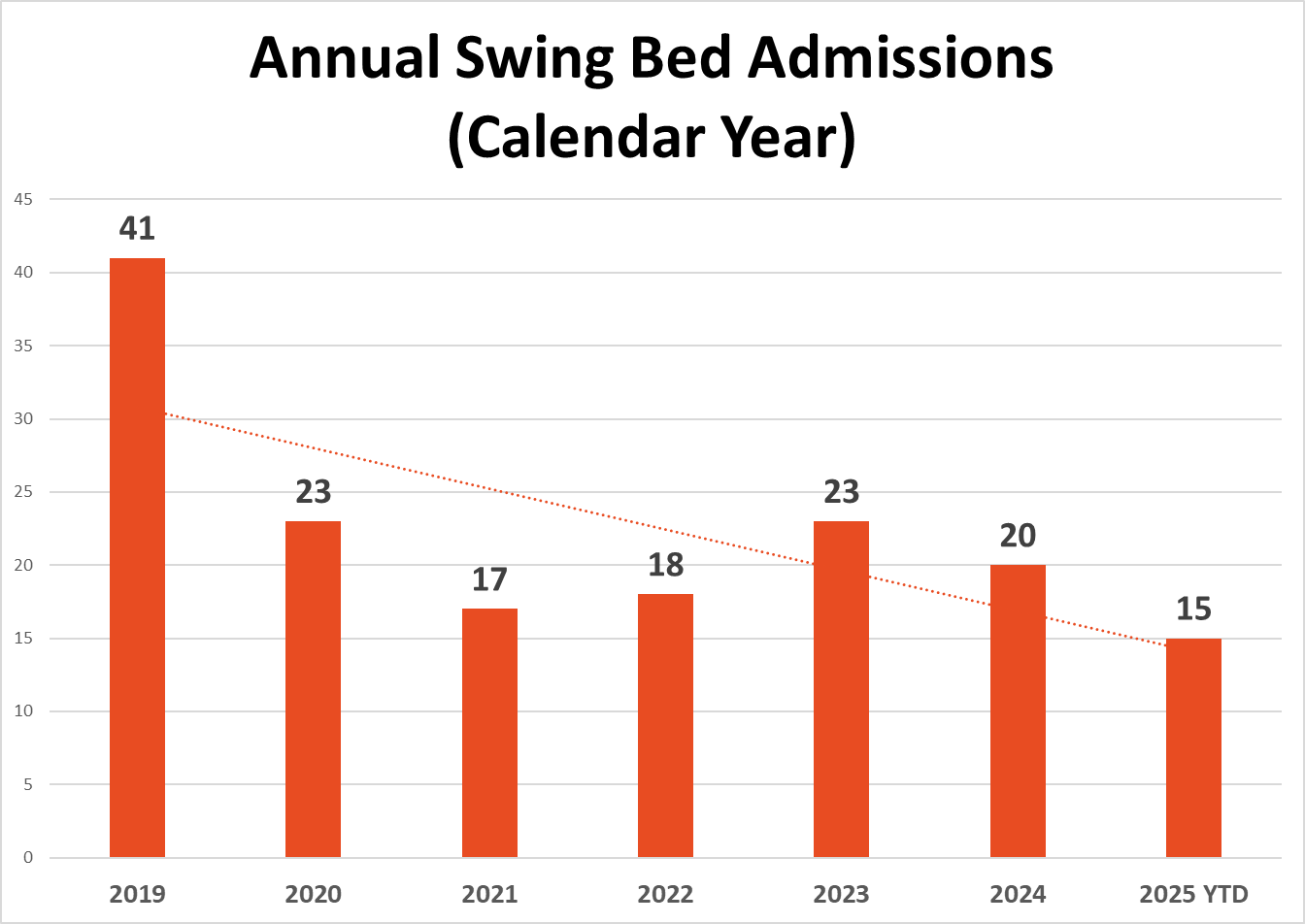 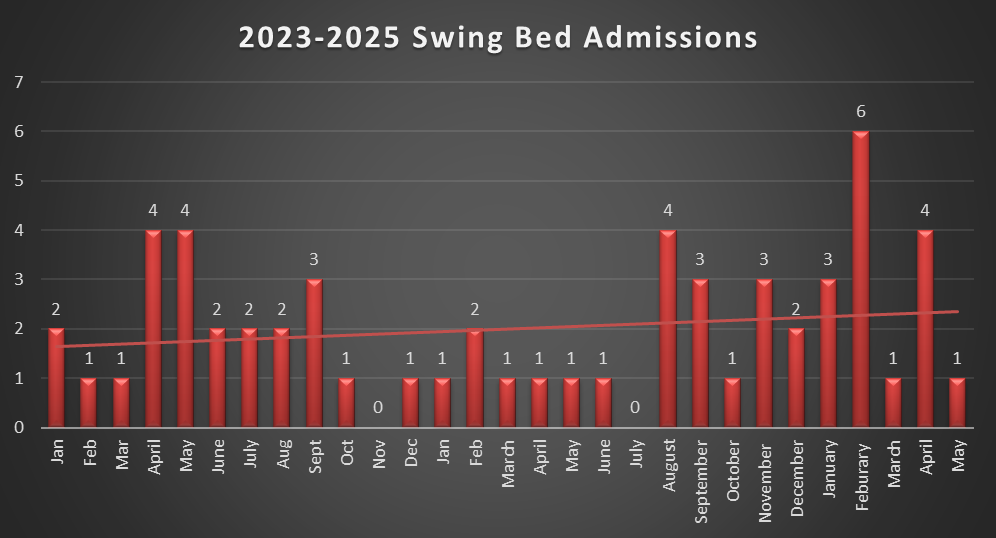 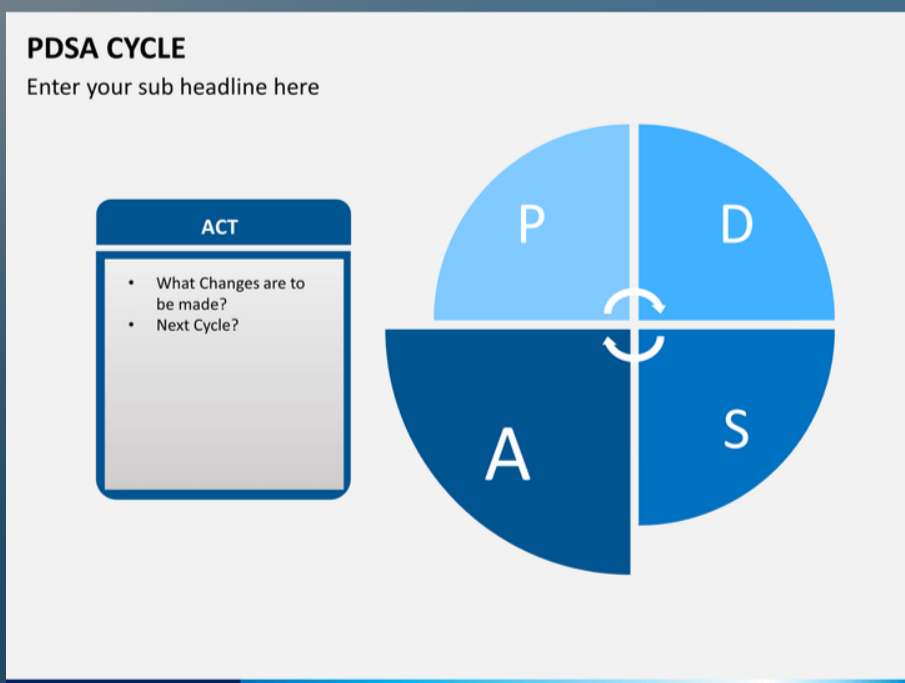 Findings:
ACT
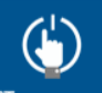 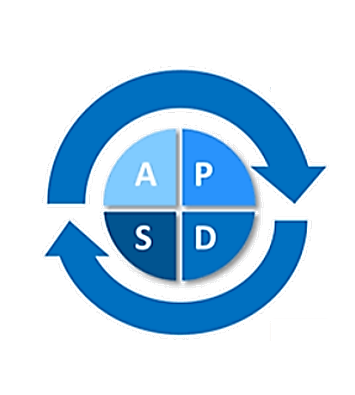 Geriatric Psychiatry
Onboarding New Employees
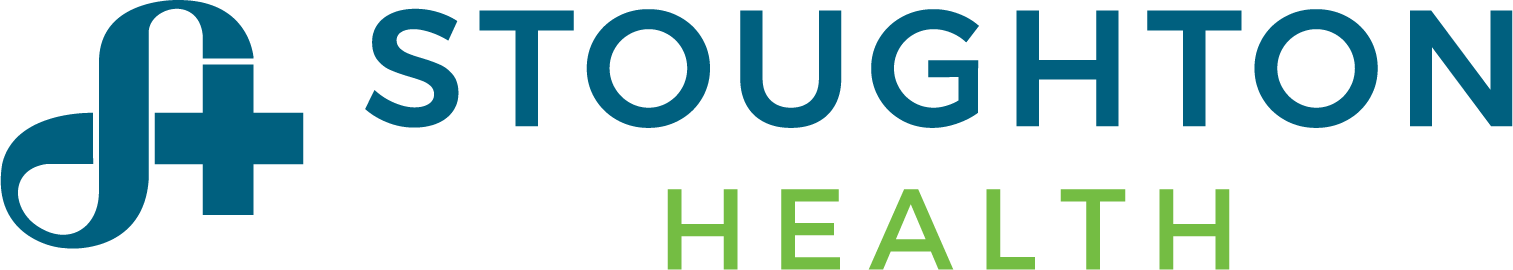 Quality Story:
PLAN
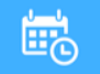 Onboarding - GPU
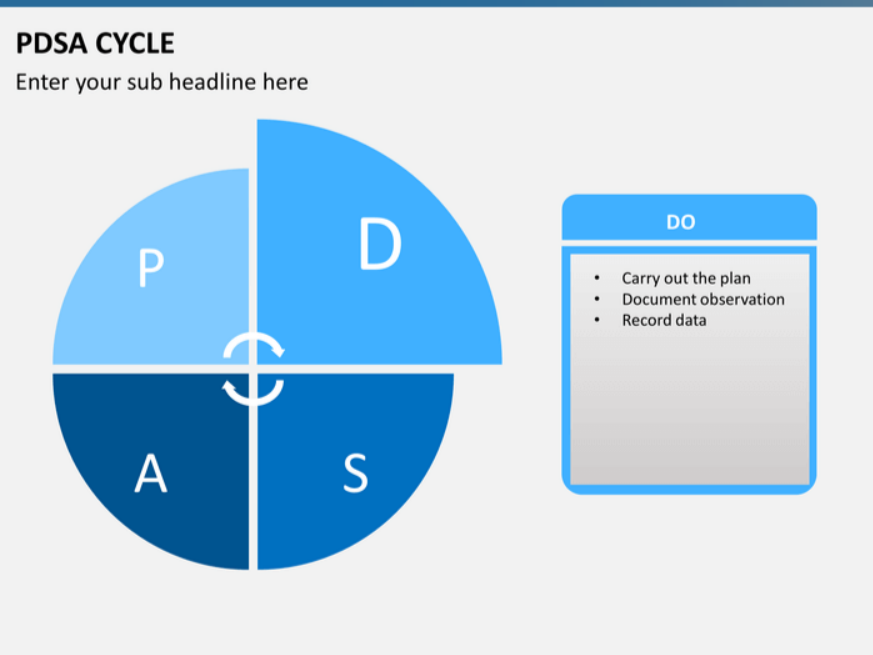 Changes:
DO
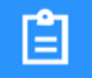 List the changes that have been made leading to improvements that occurred in the last 60 days.
Measures:
STUDY
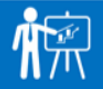 Include graphs of your measurement, results of surveys, etc.  Include benchmarks or comparative data when available.
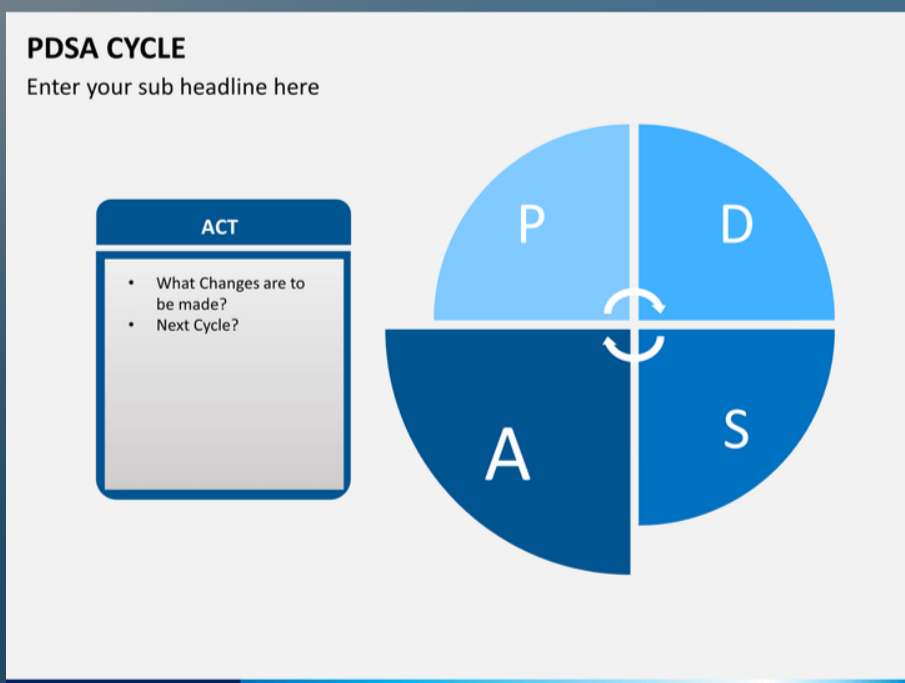 Findings:
ACT
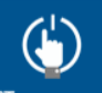 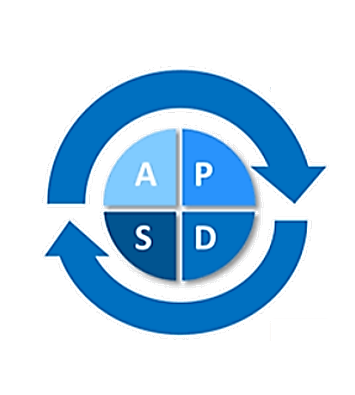 Emergency Services
Isolation Signage
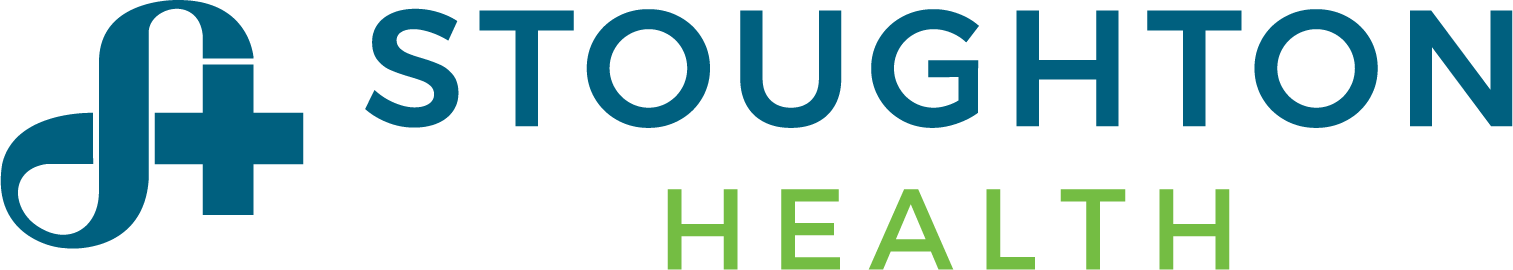 Quality Story:
PLAN
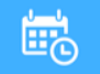 Isolation Signage
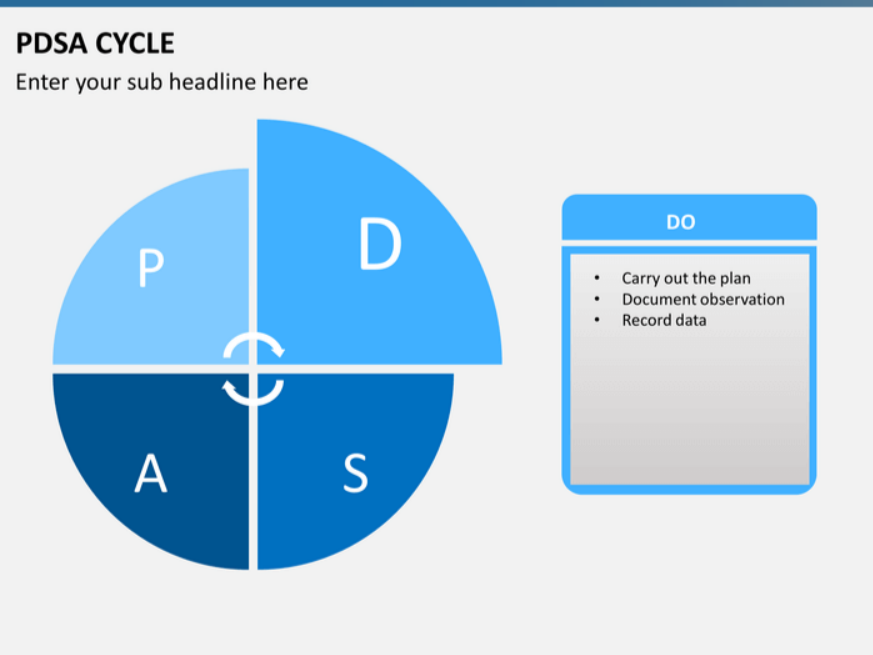 Changes:
DO
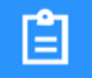 List the changes that have been made leading to improvements.
Measures:
STUDY
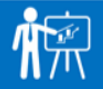 Bill Wilson continues to collect data for this project
Measures:
STUDY
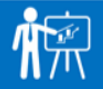 Bill Wilson continues to collect data for this project
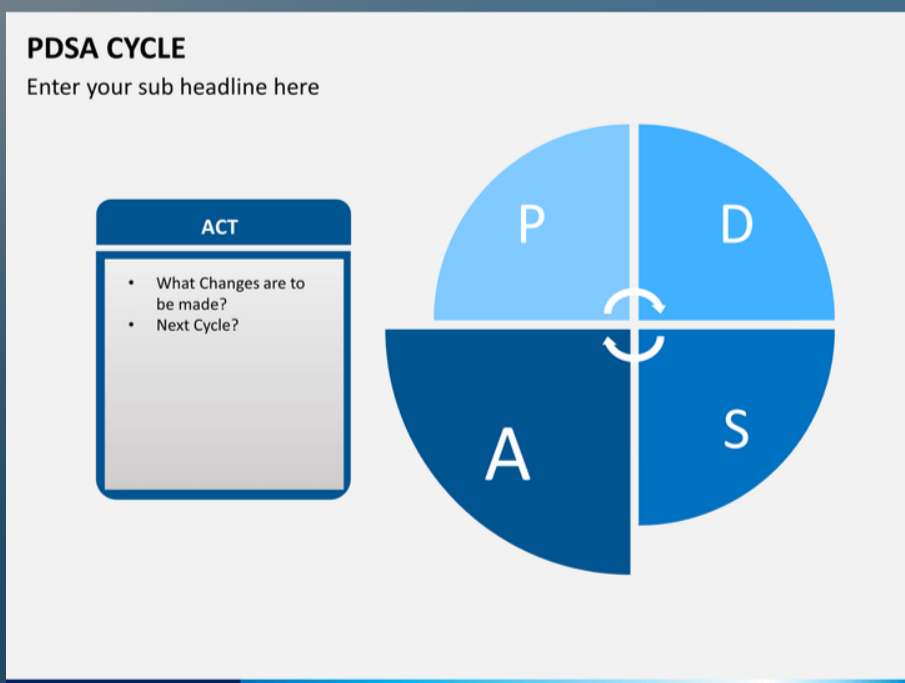 Findings:
ACT
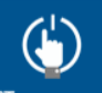 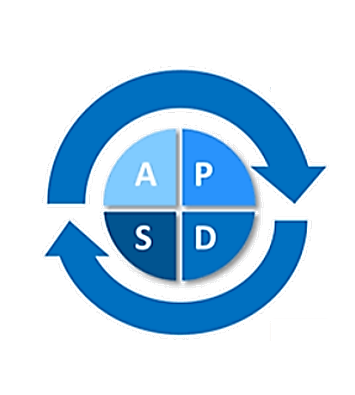 Emergency Management
Mass Casualty Plan
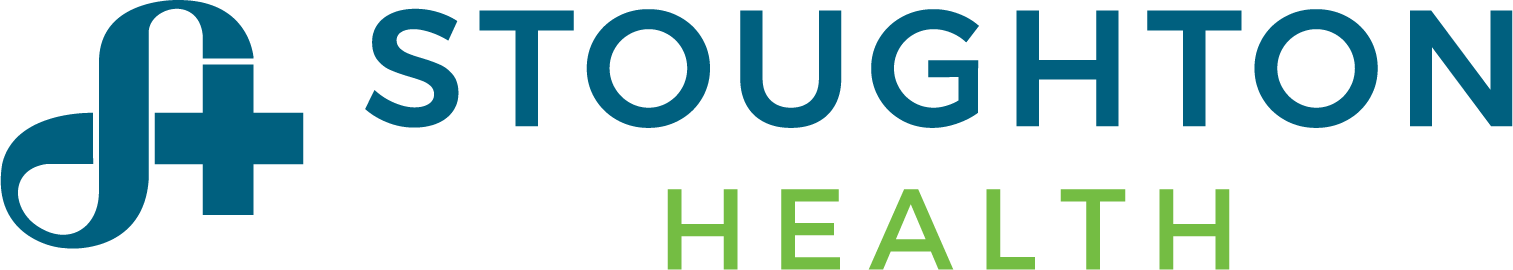 Quality Story:
PLAN
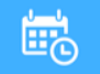 Active Threat Drill
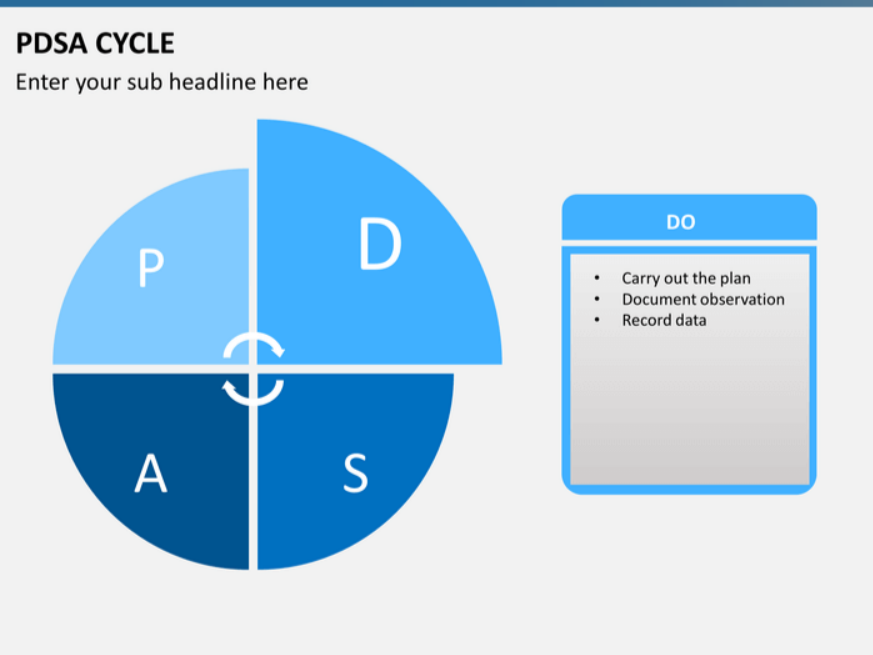 Changes:
DO
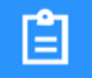 List the changes that have been made leading to improvements.
After Action Plan
Can we text 911?  Yes.  Call center doesn’t routinely monitor this but if they are aware of an active threat, they will monitor
Panic alarm locations – several staff didn’t know where the panic alarms were and how to activate.  This is being discussed at staff meetings as well as plant ops asking staff to activate (off line) to test them.
Communicating to other departments – paging may not be an option based on where the threat is.  Several staff have ability to text other departments.  Discussed having a text group of Forum members for this type of situation
Community Health and Wellness Building – minimal places to go to and windows in all the rooms.  Discussed safe places and opportunities if they need to barricade.  Don’t let the threat in and how to prevent this.
Rally points – discussing at staff meetings of where you can go to be in a safe place, this is fluid
Social Media – no one should use social media during an event or after.  This causes a distraction to law enforcement when securing location.  Others may show up and cause more distractions that don’t have business here.
Outpatient center is working on a safety plan for weather, medical alert and active threat 
Schedule an active threat drill and implement command center for education at that level
Reunification locations and process
How often to have drills/paging
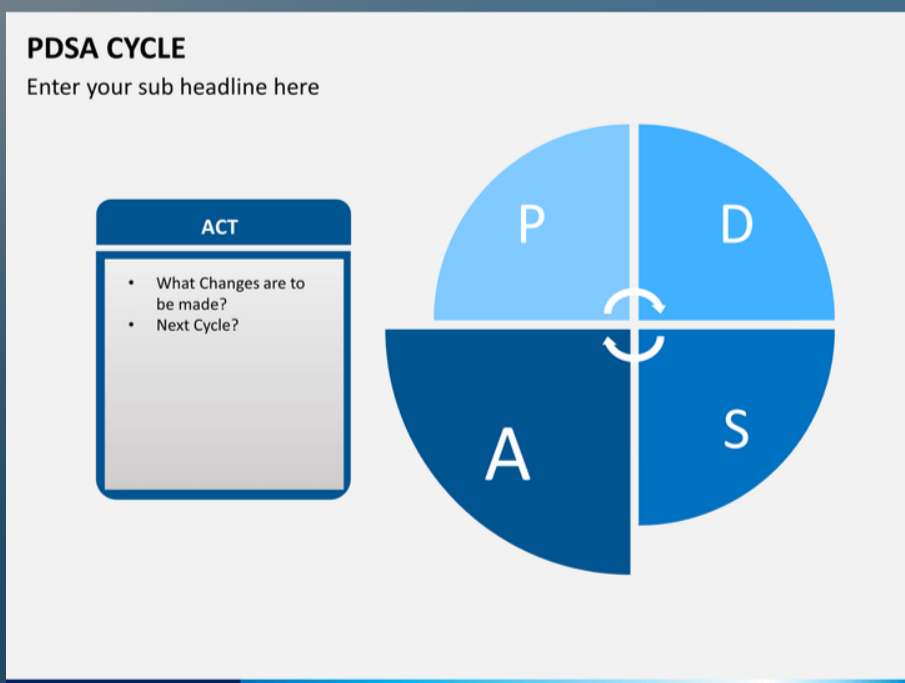 Findings:
ACT
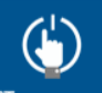 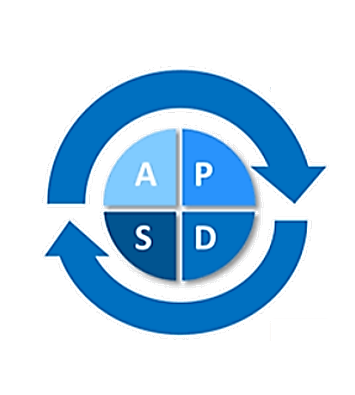 Emergency Services
Patient Follow up after missing work and worker’s comp restrictions
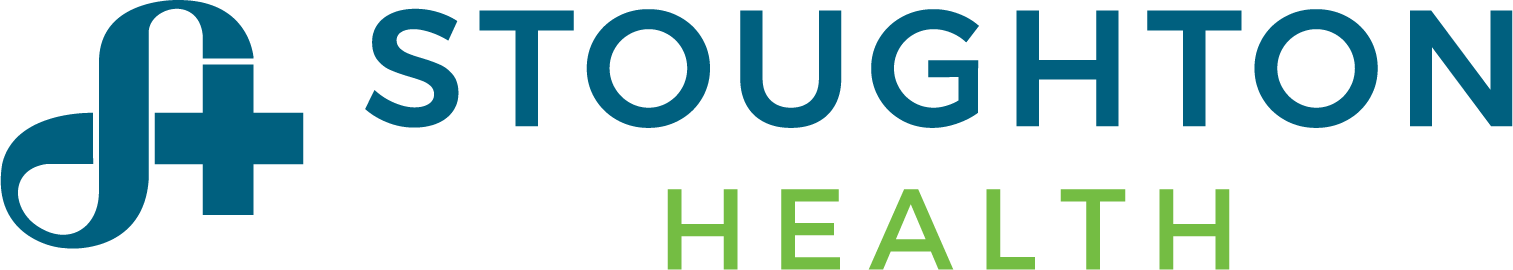 Quality Story:
PLAN
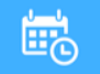 Patient Follow-up After Missing Work and Work Comp Restrictions
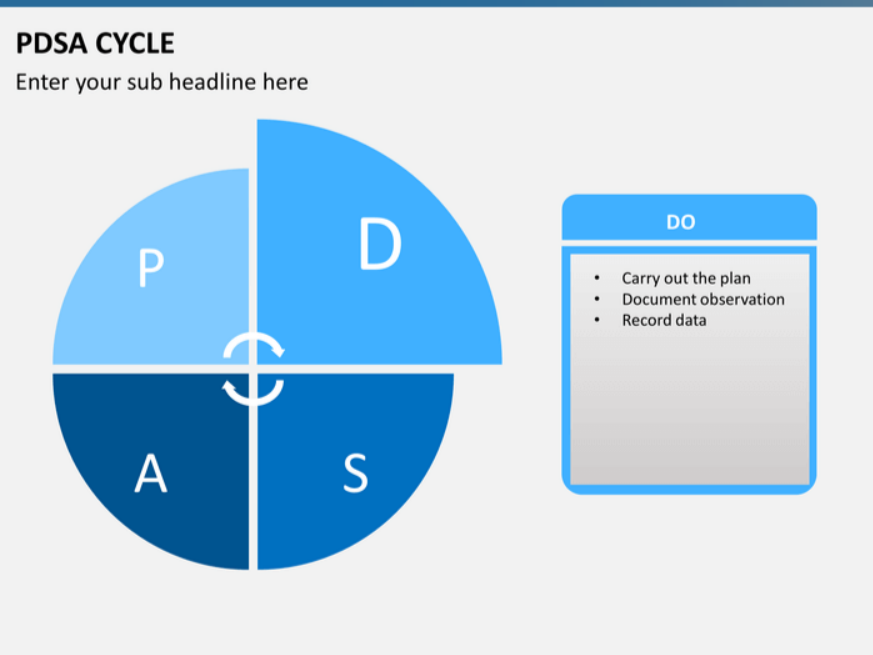 Changes:
DO
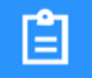 List the changes that have been made leading to improvements.
Measures: Total worker’s comp in ED 2025 to date
STUDY
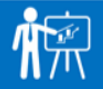 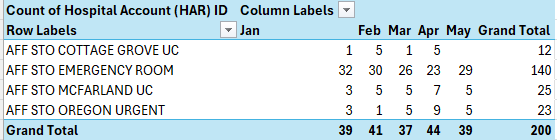 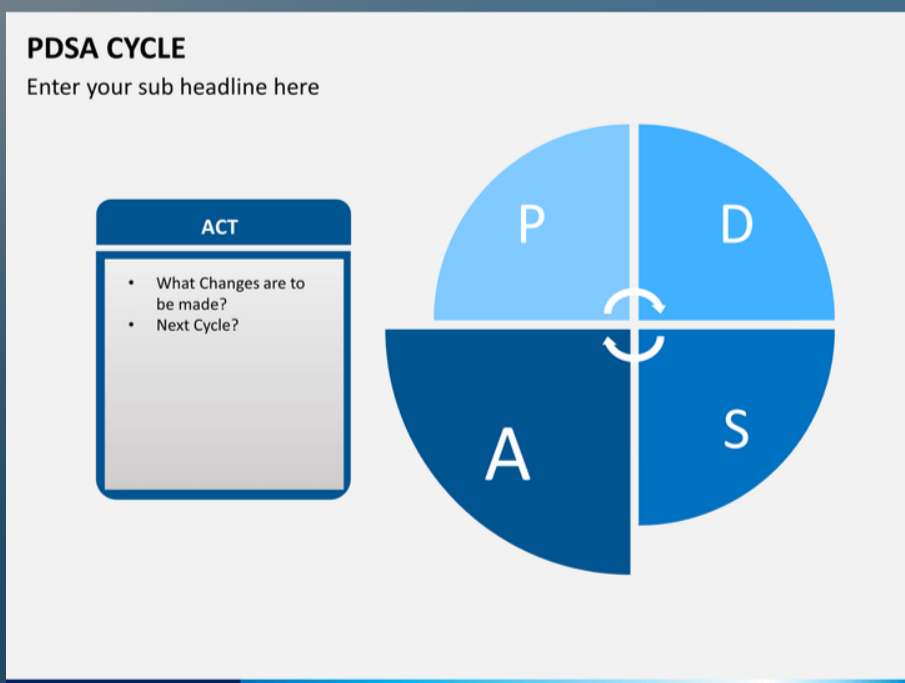 Findings:
ACT
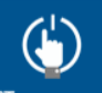 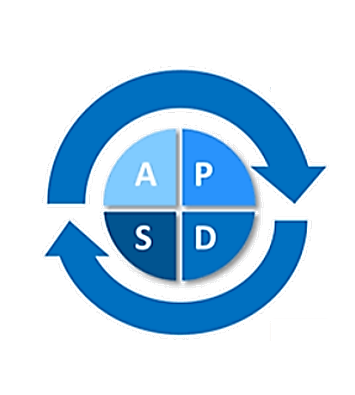 Emergency Services/ Urgent Care
Onboarding– New Hires
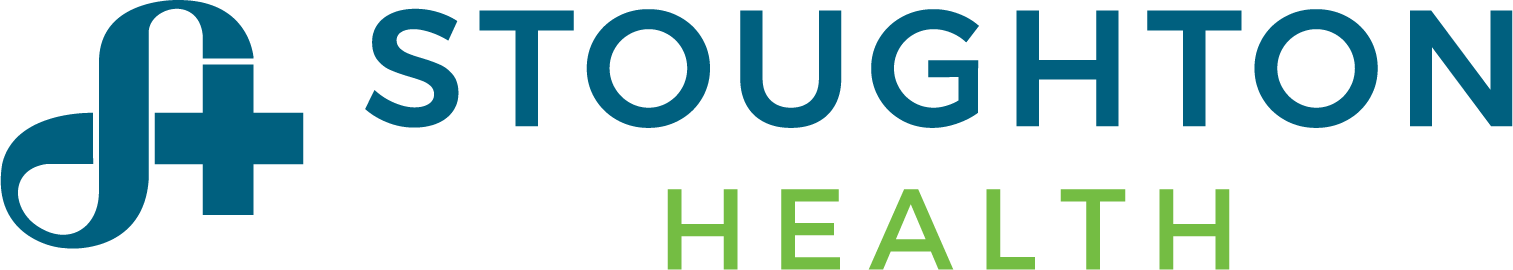 Quality Story:
PLAN
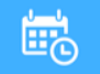 Orientation
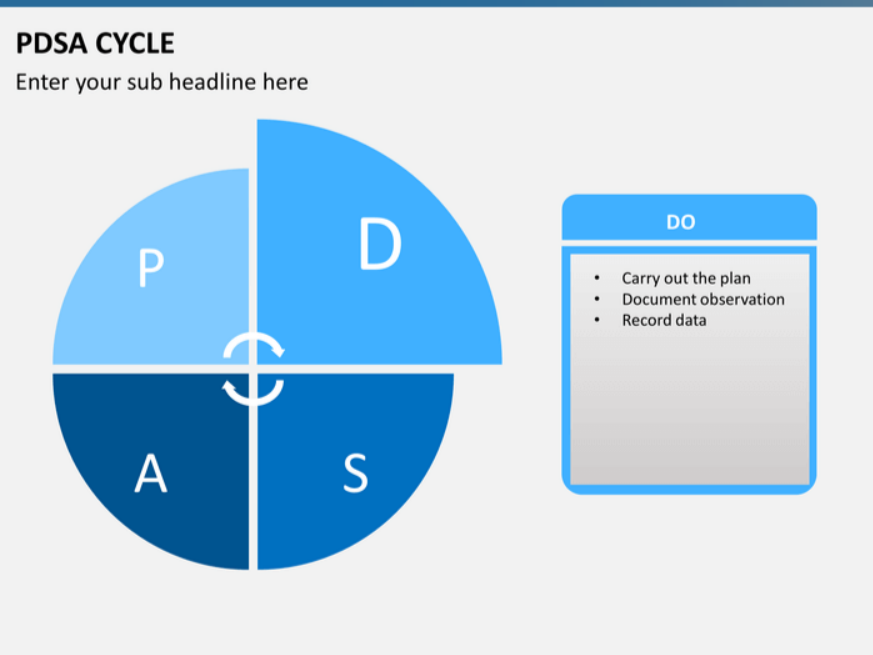 Changes:
List the changes that have been made leading to improvements that occurred in the last 60 days.
DO
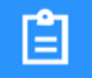 Measures:
STUDY
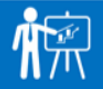 Individual goals/steps built to create a successful onboarding experience
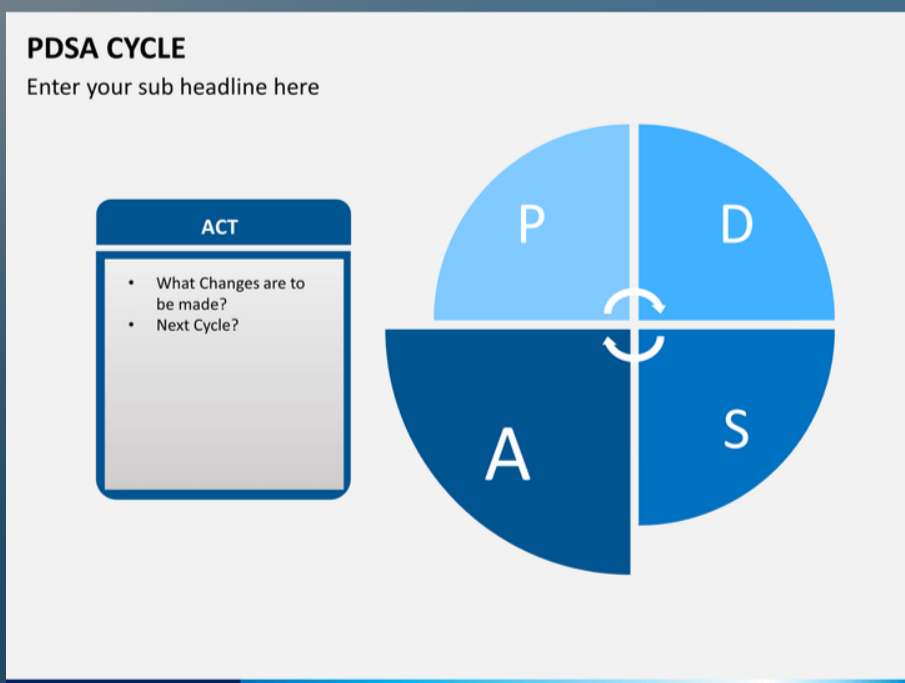 Findings:
ACT
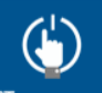 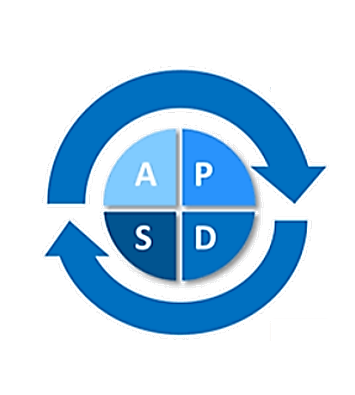 Urgent Care
Supply Management
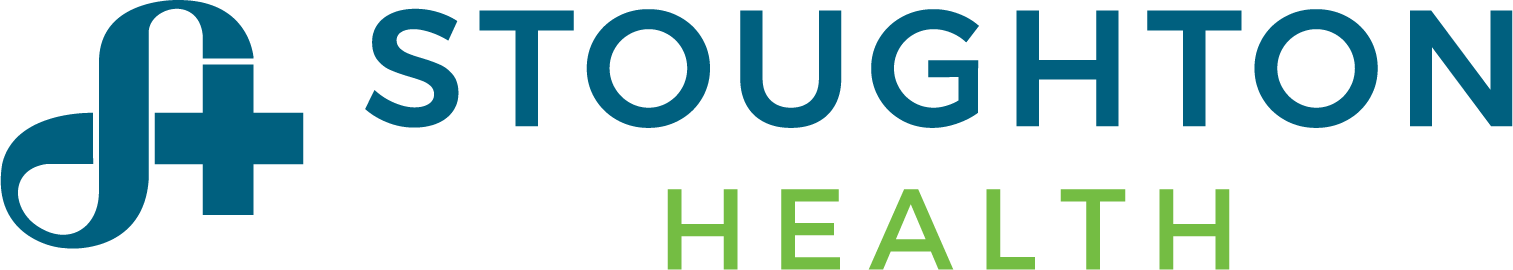 Quality Story:
PLAN
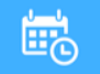 UC Supply Ordering
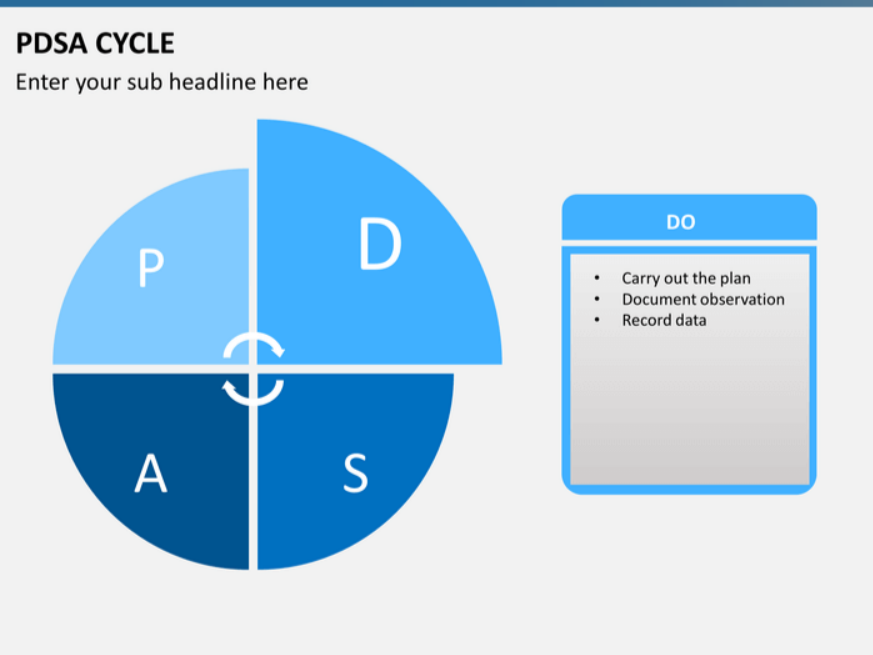 Changes:
List the changes that have been made leading to improvements that occurred in the last 60 days.
DO
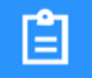 Measures:
STUDY
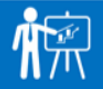 Include graphs of your measurement, results of surveys, etc.  Include benchmarks or comparative data when available.
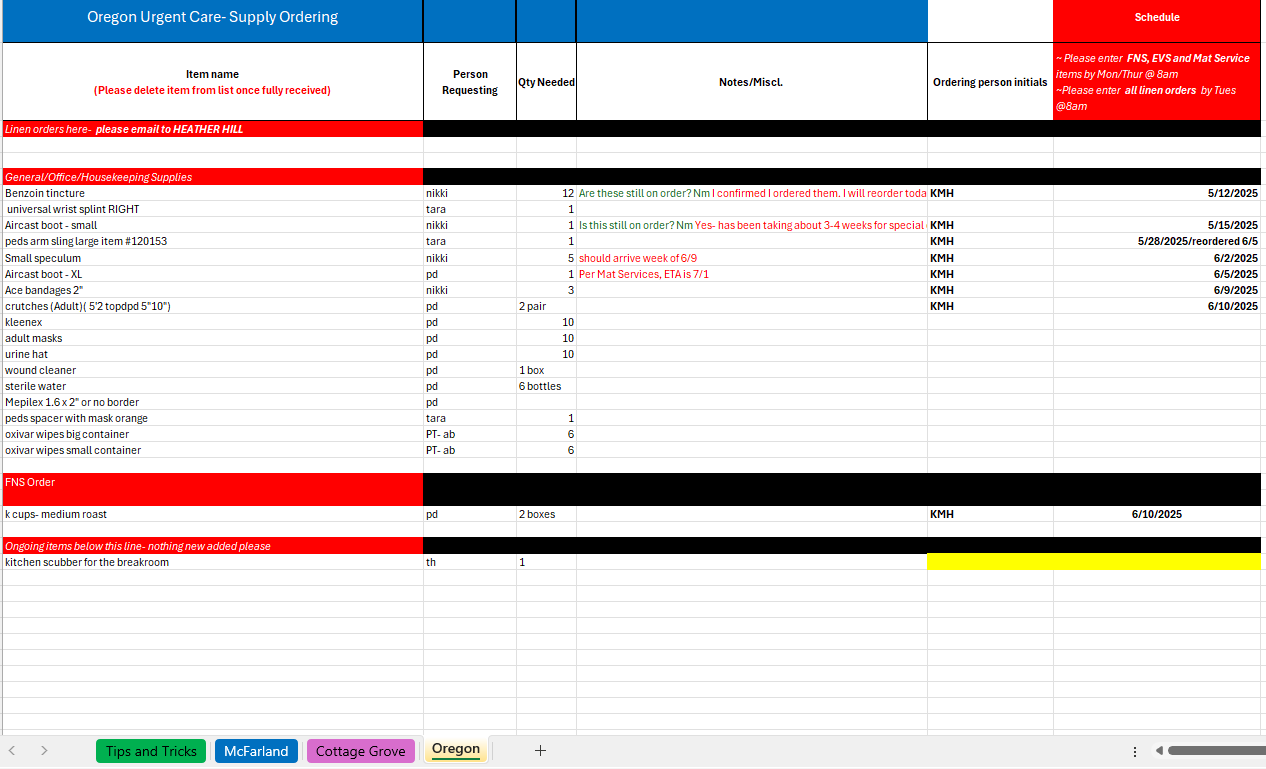 Stoplight measures will be provided at next QM cycle.
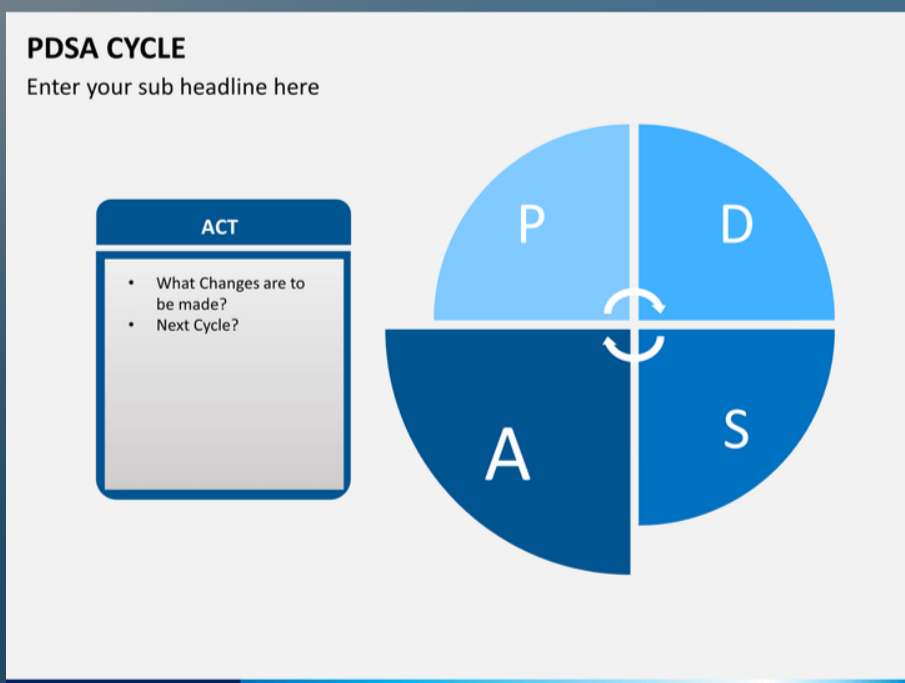 Findings:
ACT
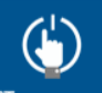 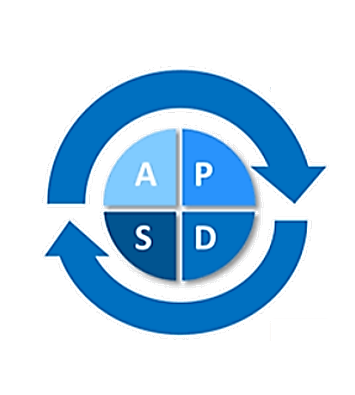 Laboratory
CAP Self – Inspection Follow-up
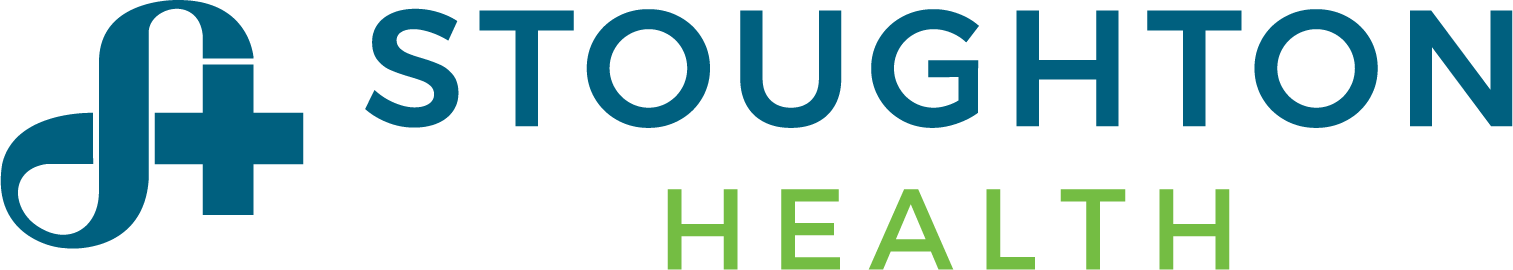 Quality Story:
PLAN
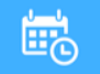 Lab CAP Self-Inspection Follow-up.
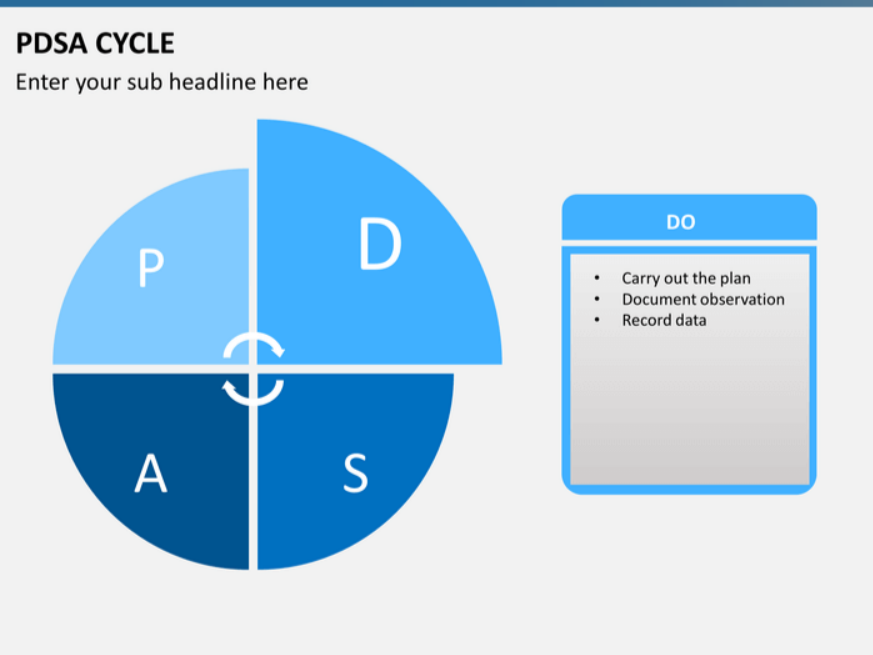 Changes:
DO
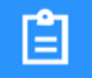 Measures:
STUDY
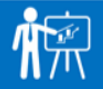 Include graphs of your measurement, results of surveys, etc.  Include benchmarks or comparative data when available.
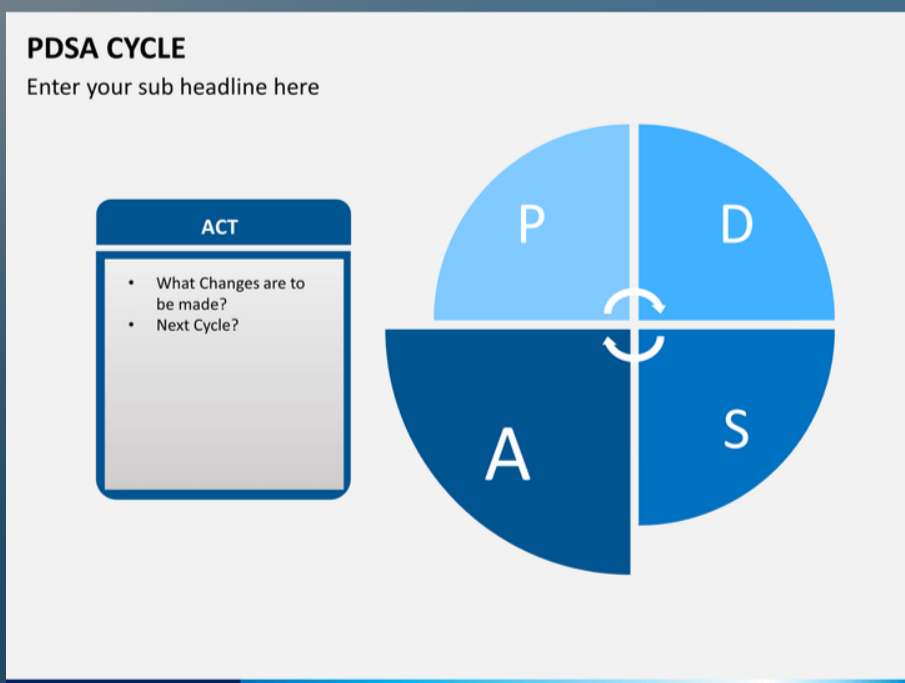 Findings:
ACT
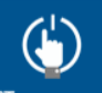 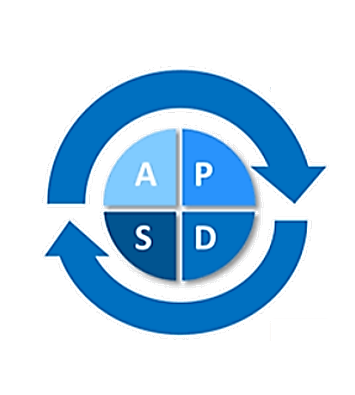 Sleep Lab
Succession Planning
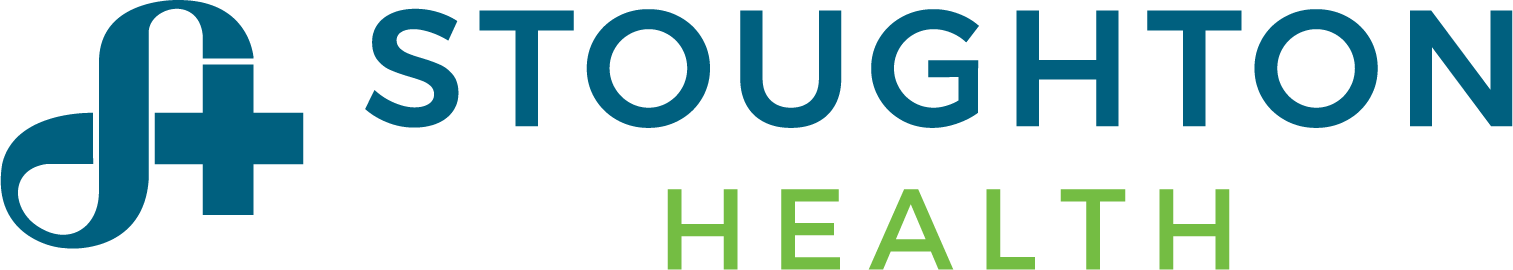 Quality Story:
PLAN
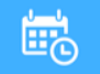 Sleep Center Succession Planning
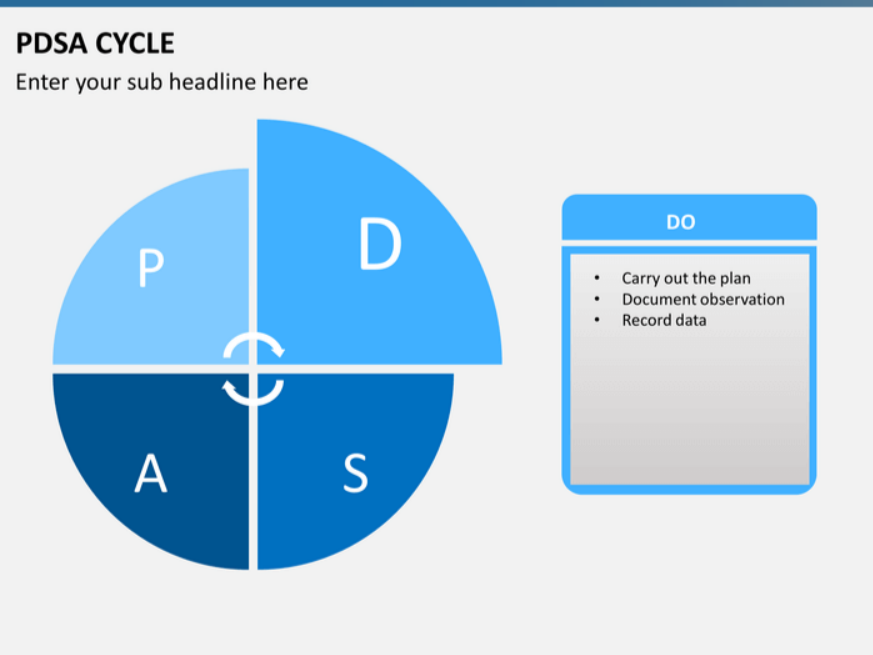 Changes:
DO
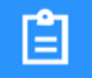 List the changes that have been made leading to improvements.
Measures:
STUDY
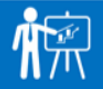 Include graphs of your measurement, results of surveys, etc.  Include benchmarks or comparative data when available.
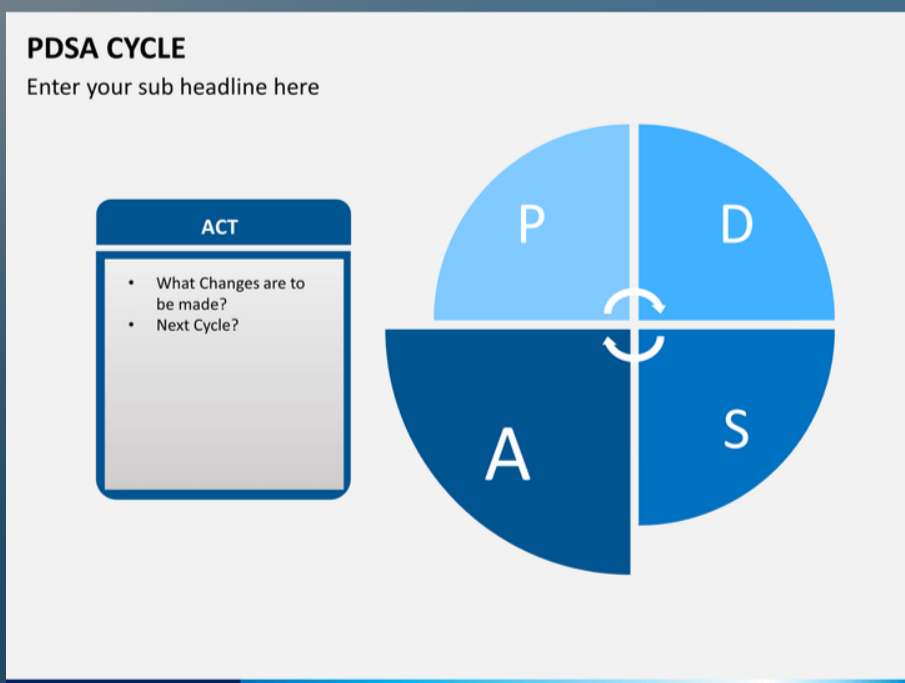 Findings:
ACT
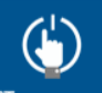 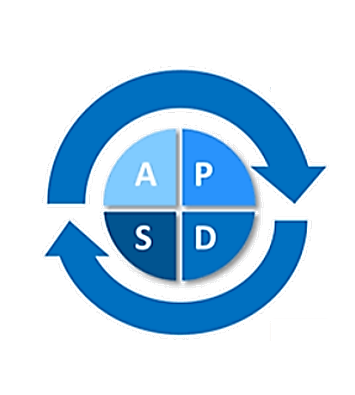 Sleep Lab
Visitor Sleeping
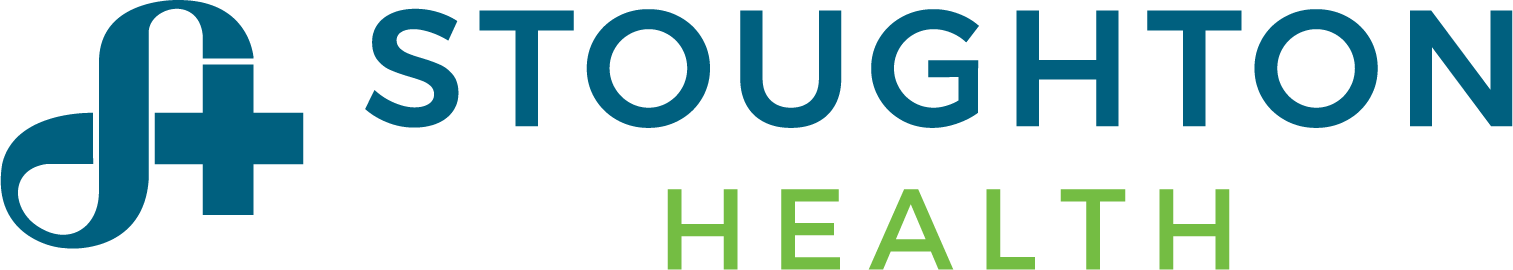 Quality Story:
PLAN
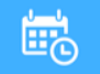 Sleep Center – Visitor Sleeping
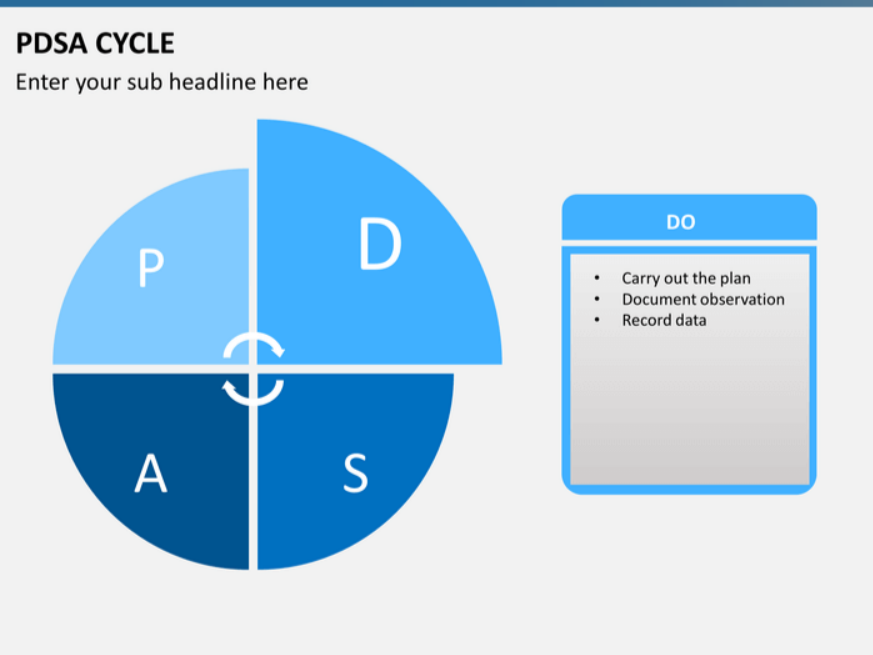 Changes:
DO
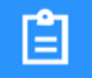 List the changes that have been made leading to improvements.
Measures:
STUDY
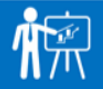 Include graphs of your measurement, results of surveys, etc.  Include benchmarks or comparative data when available.
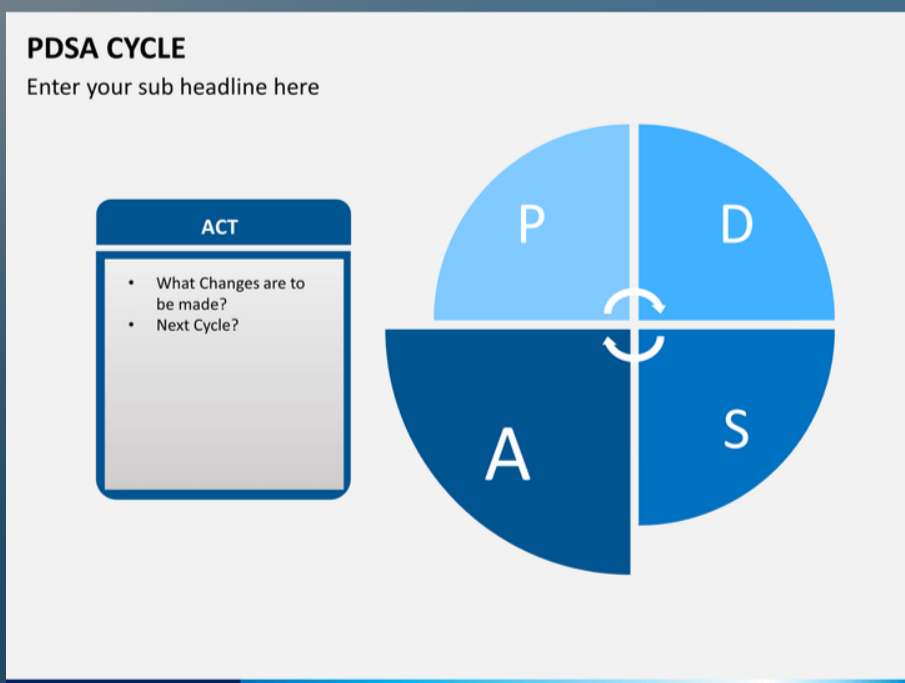 Findings:
ACT
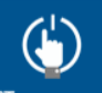 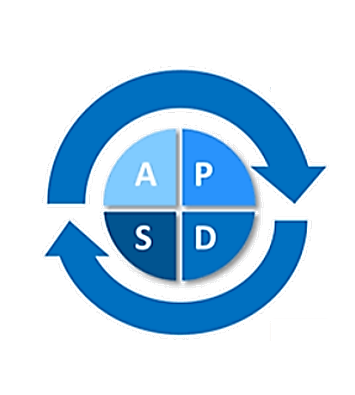 Plant Operations
New Employee Orientation Competency checklist
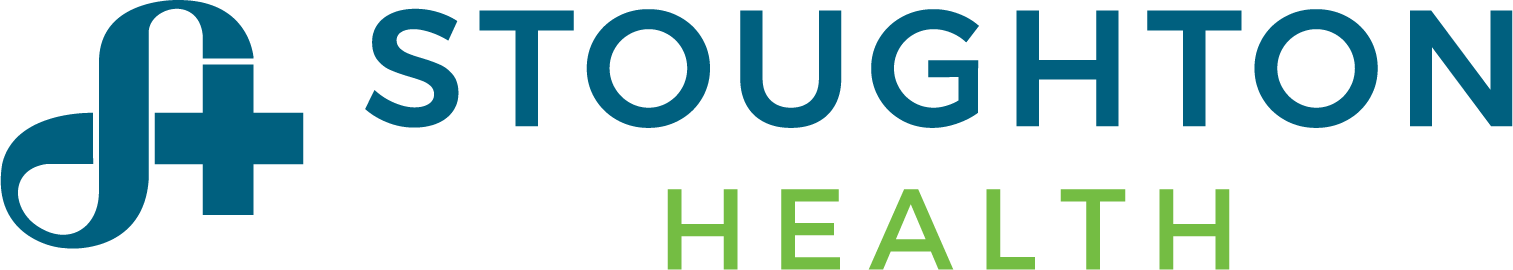 Quality Story:
PLAN
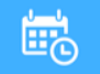 Employee Orientation Competency checklist
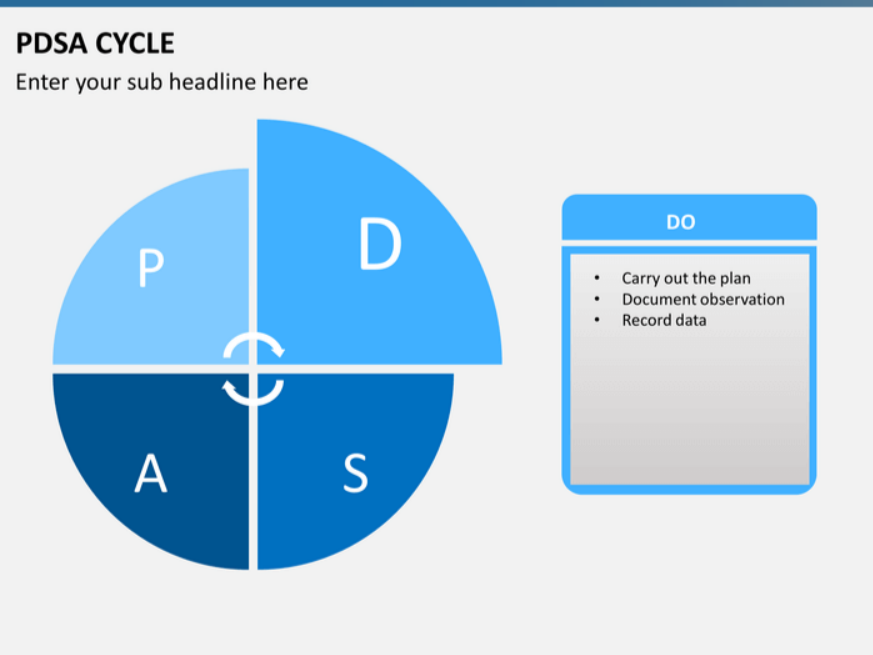 Changes:
DO
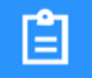 List the changes that have been made leading to improvements.
Measures:
STUDY
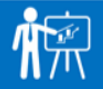 Current Orientation checklist
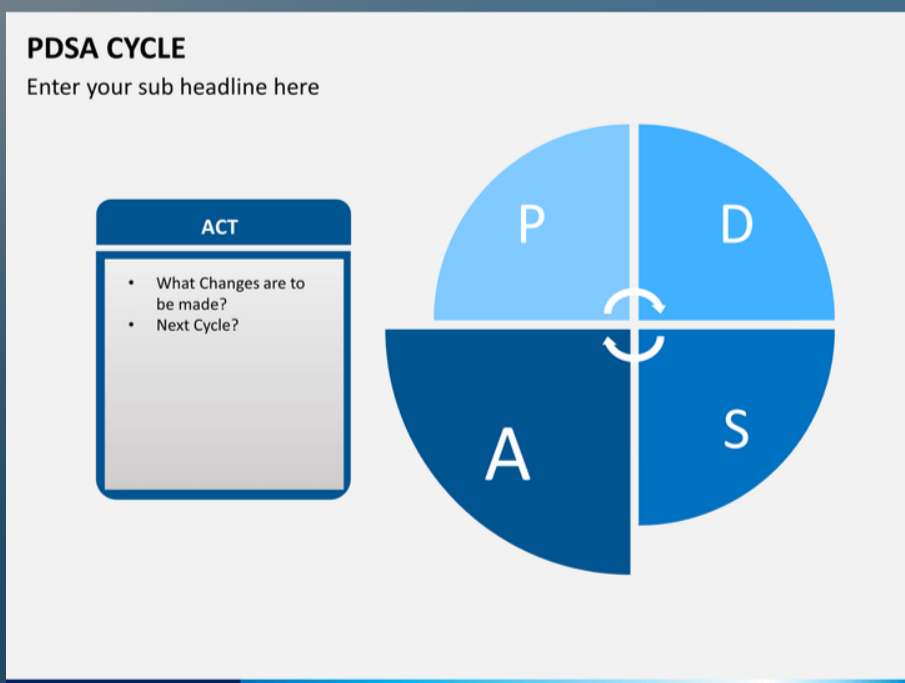 Findings:
ACT
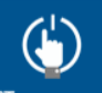 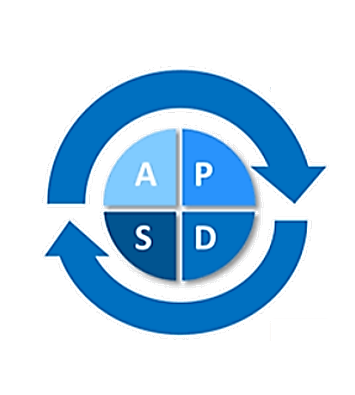 Plant Operations
SHOC-Monthly compliance asset management
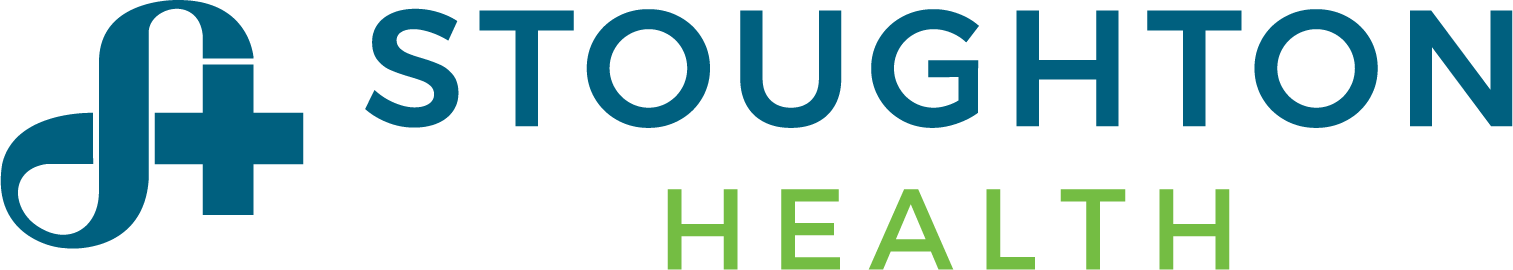 Quality Story:
PLAN
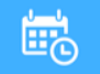 SHOC-Monthly Compliance and asset mgmt.
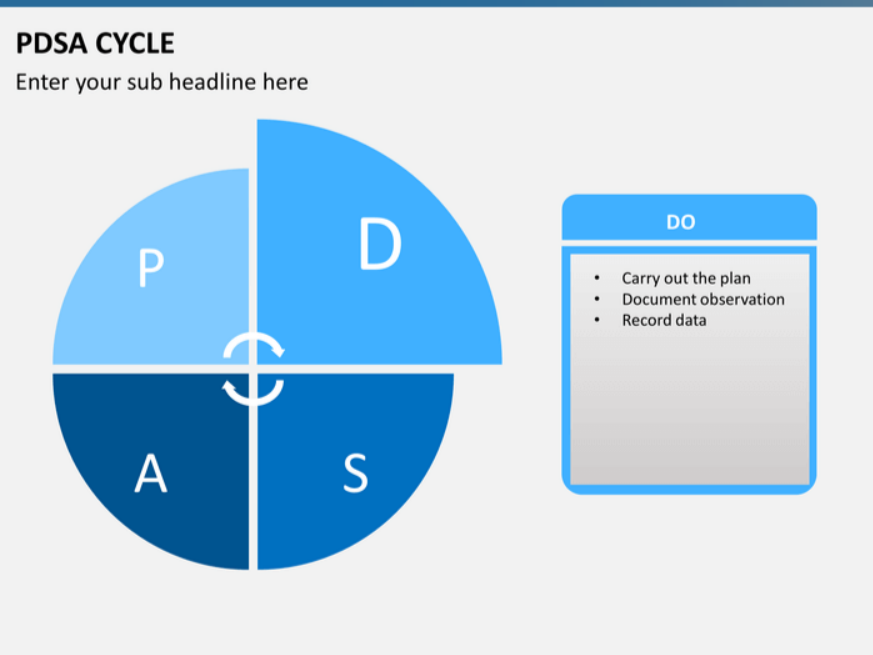 Changes:
DO
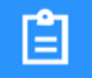 List the changes that have been made leading to improvements.
Measures:
STUDY
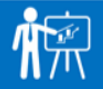 Include graphs of your measurement, results of surveys, etc.  Include benchmarks or comparative data when available.
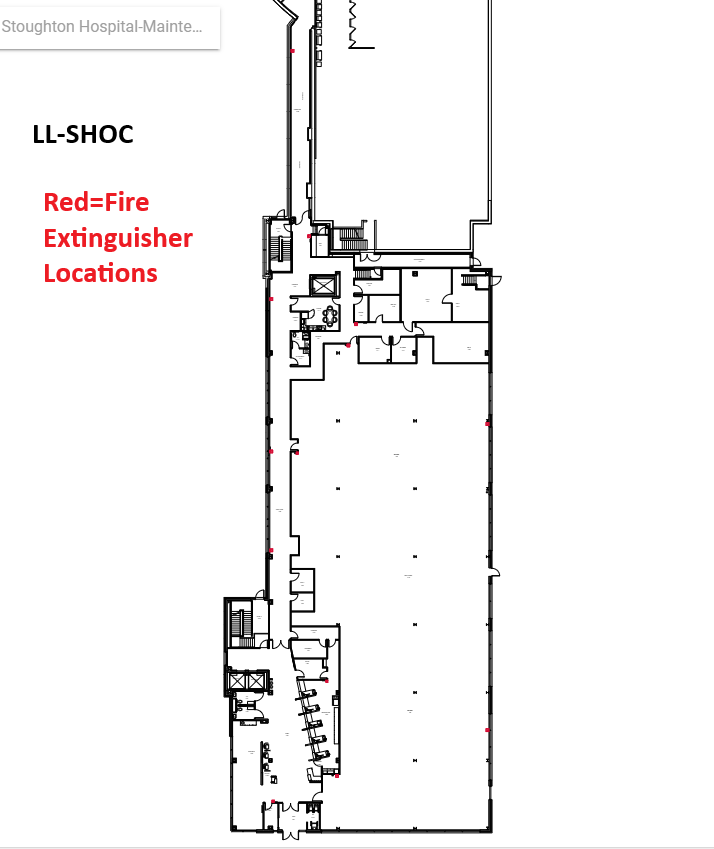 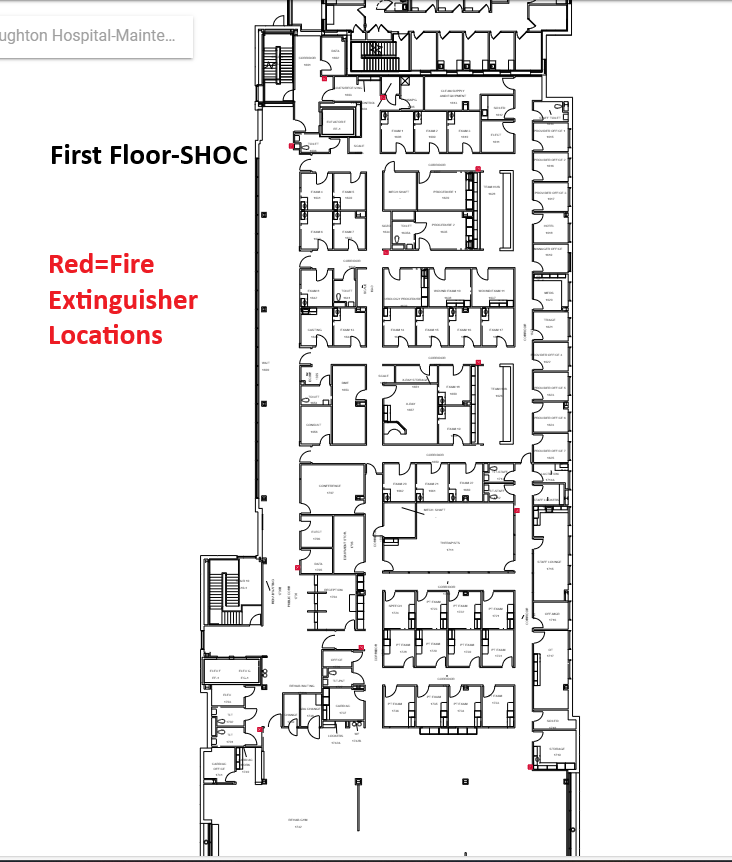 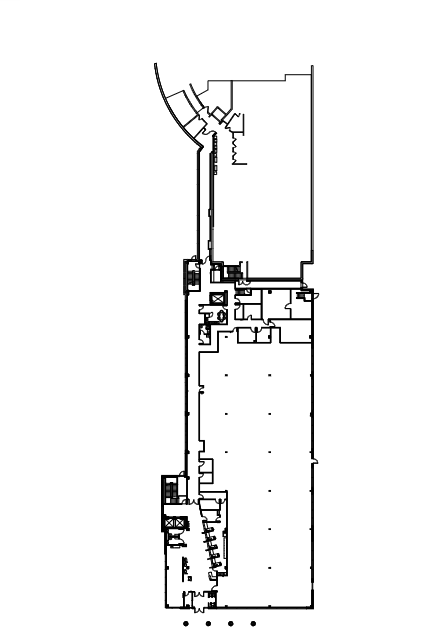 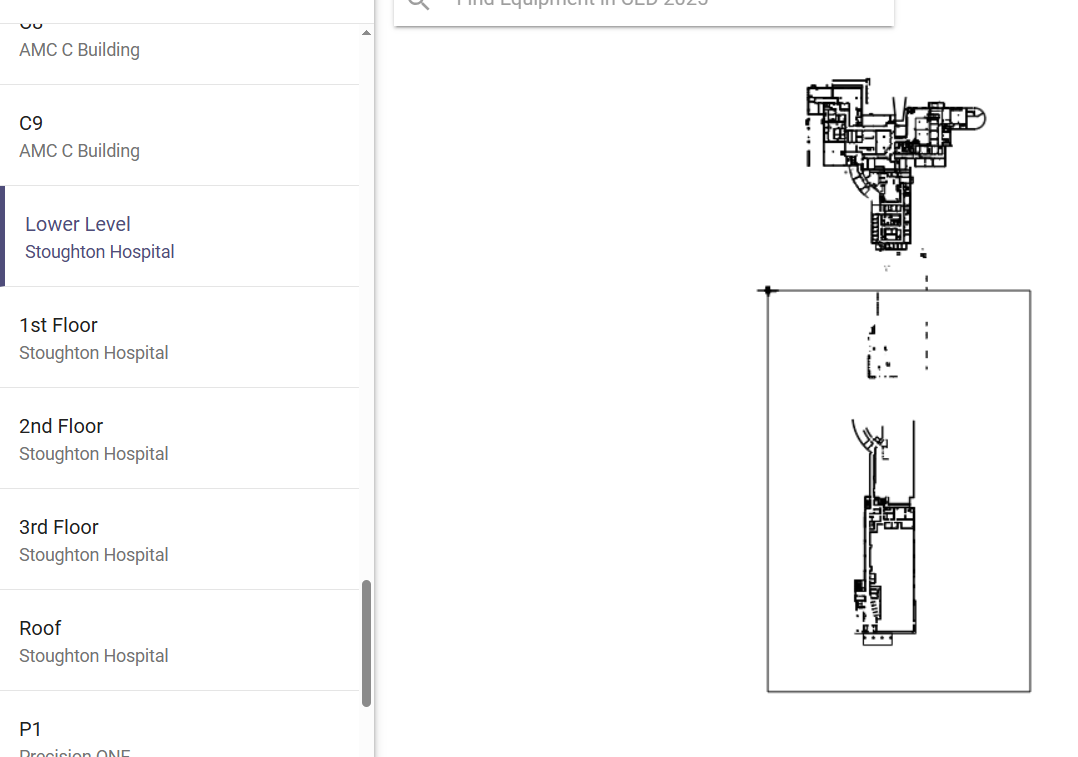 Issues with drawing
Cleaned up version of 
drawing
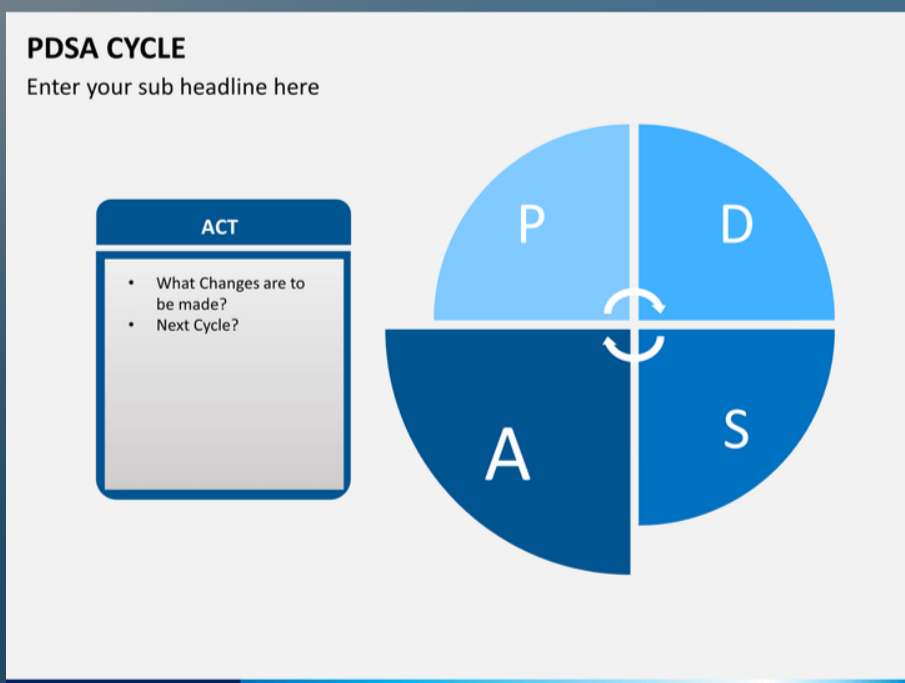 Findings:
ACT
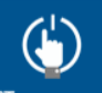 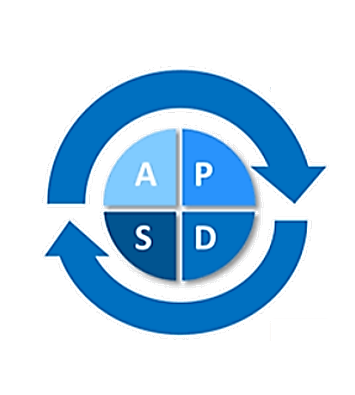 Medical Imaging
New Employee On-boarding
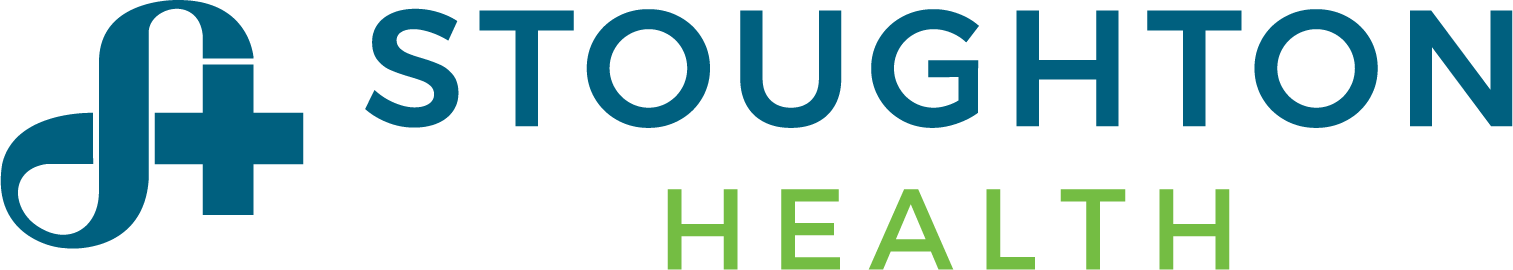 Quality Story:
PLAN
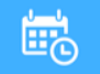 New Employee On-boarding
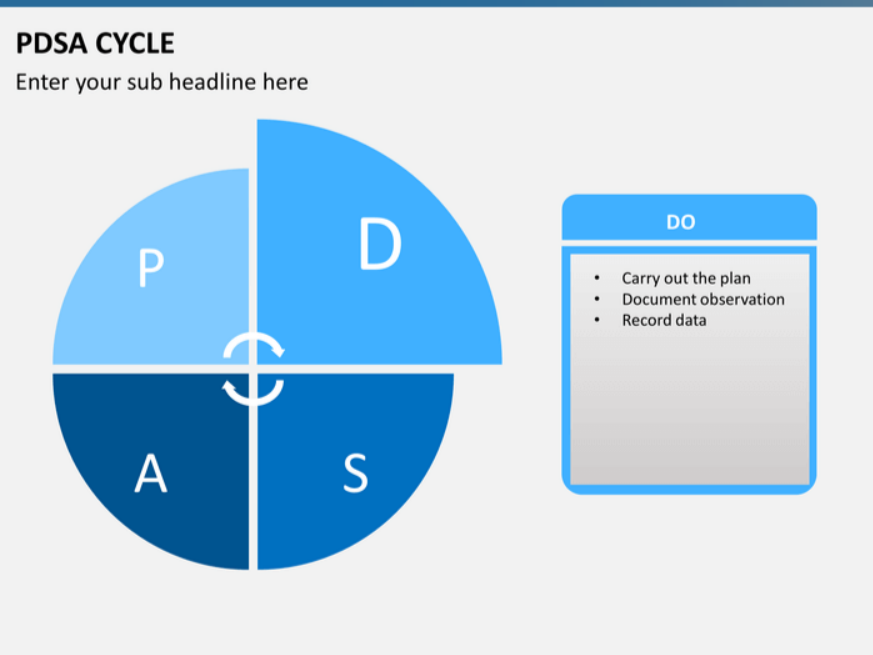 Changes:
List the changes that have been made leading to improvements that occurred in the last 60 days.
DO
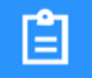 Measures:
STUDY
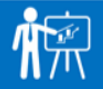 Include graphs of your measurement, results of surveys, etc.  Include benchmarks or comparative data when available.
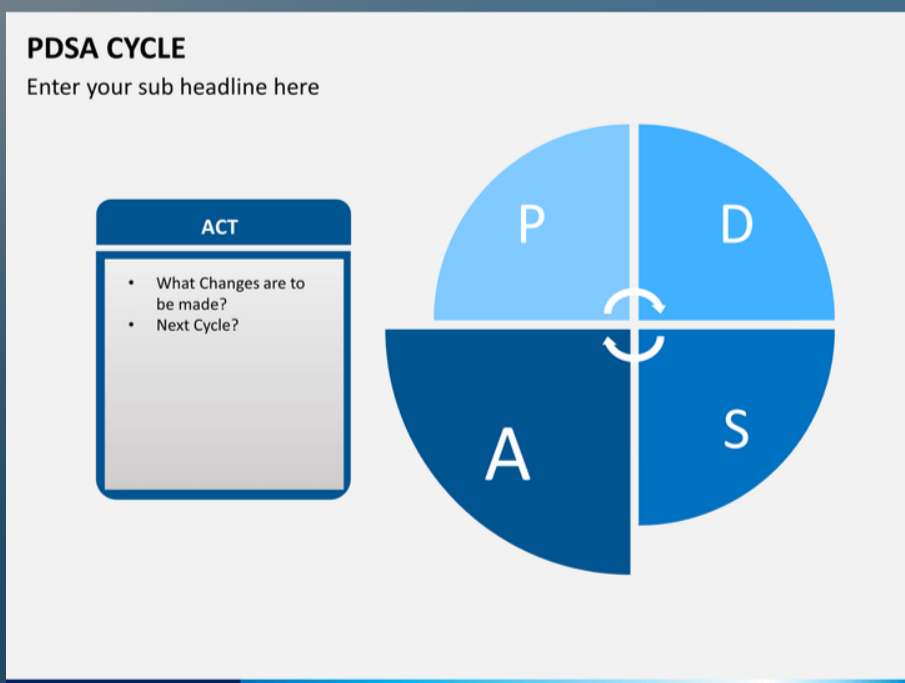 Findings:
ACT
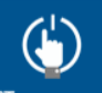 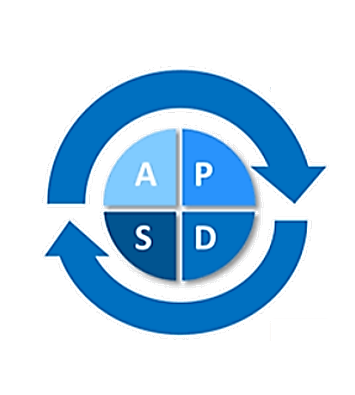 Registration
Ortho Surgery Scheduling
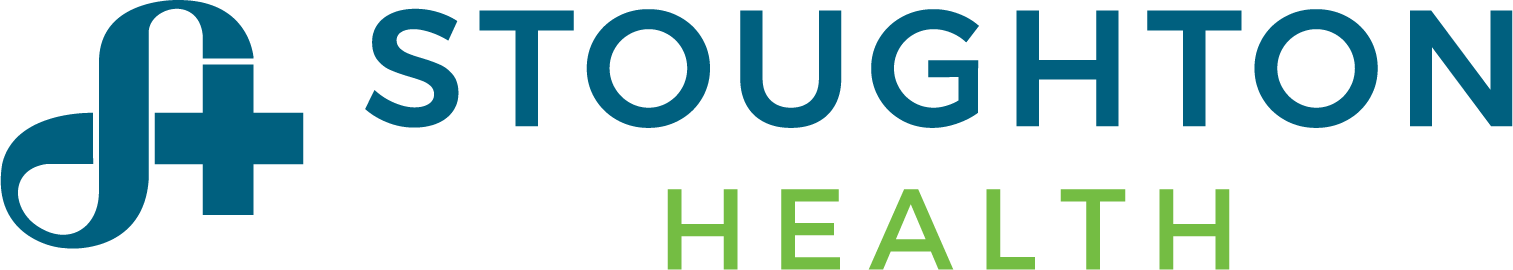 Quality Story:
PLAN
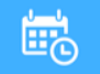 Ortho Surgery Scheduling
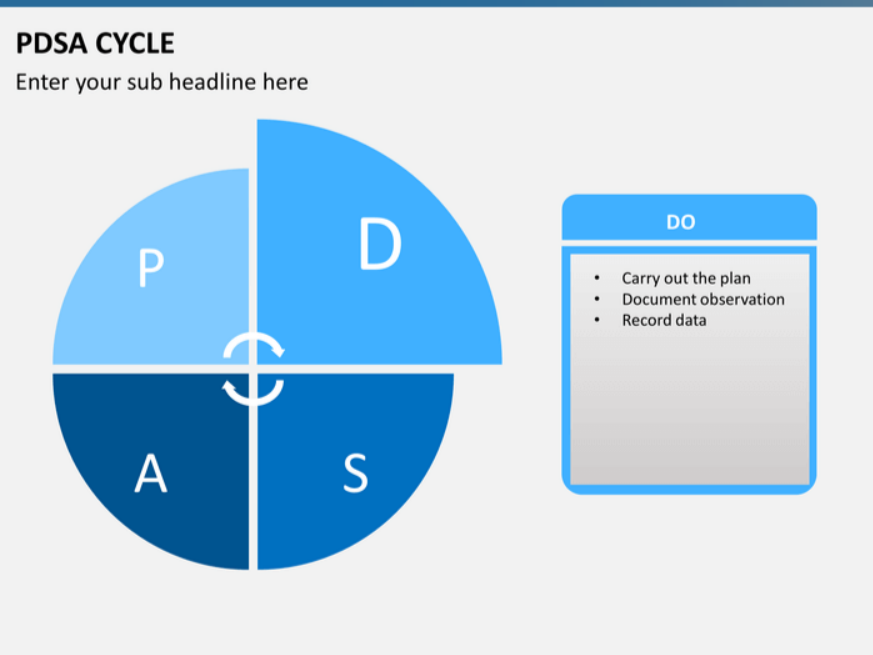 Changes:
DO
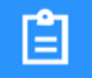 Measures:
STUDY
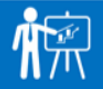 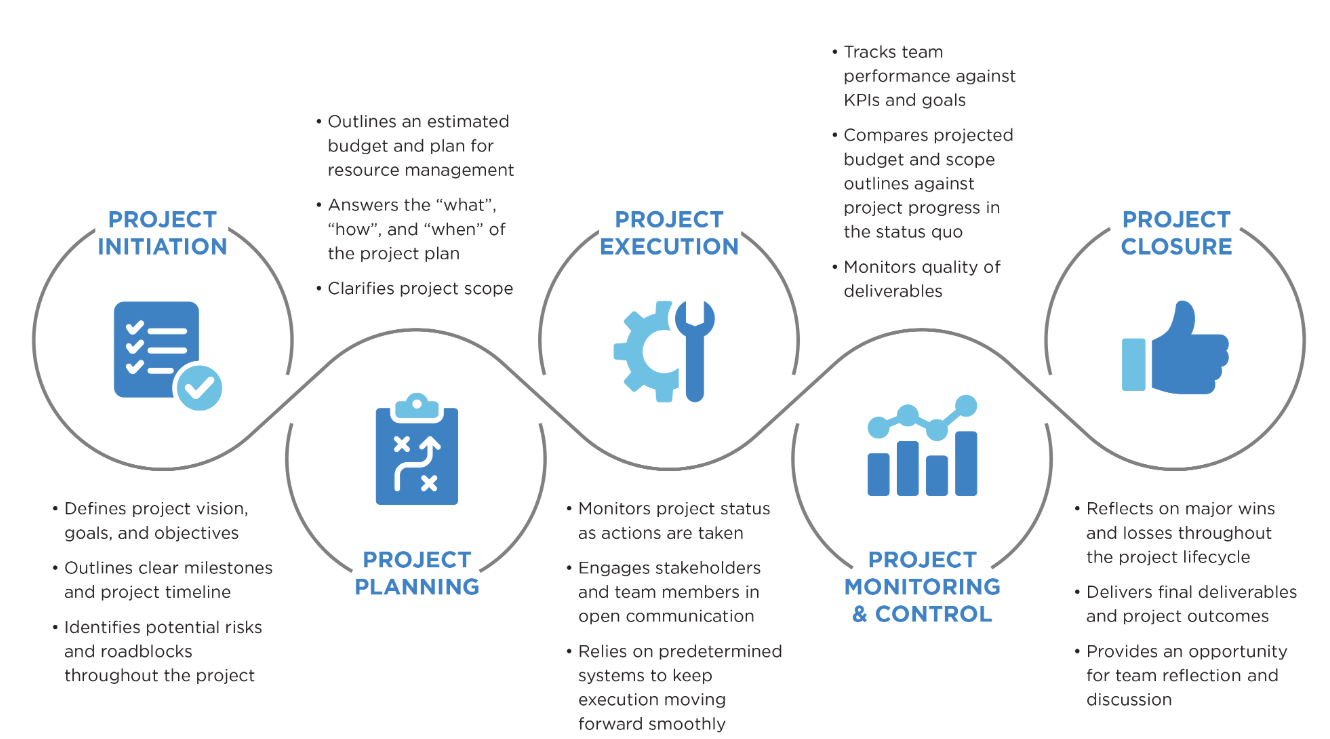 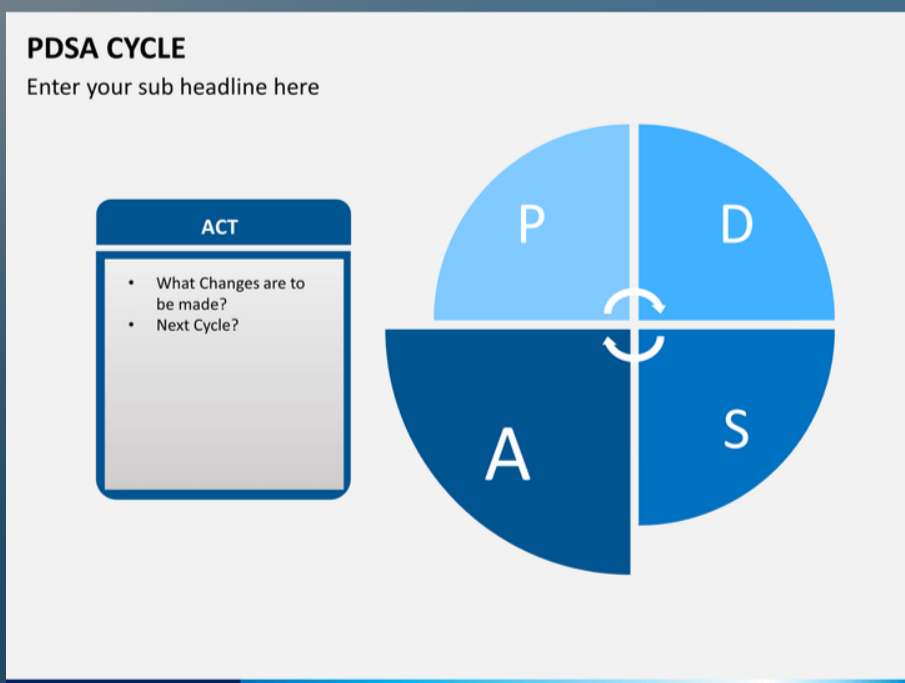 Findings:
ACT
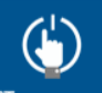 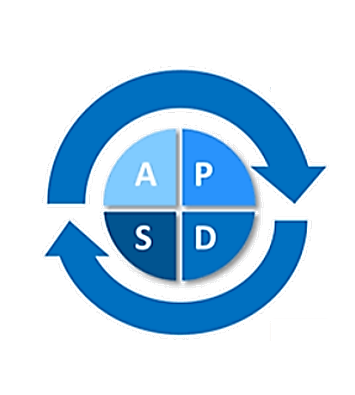 HIM
New Employee Onboarding
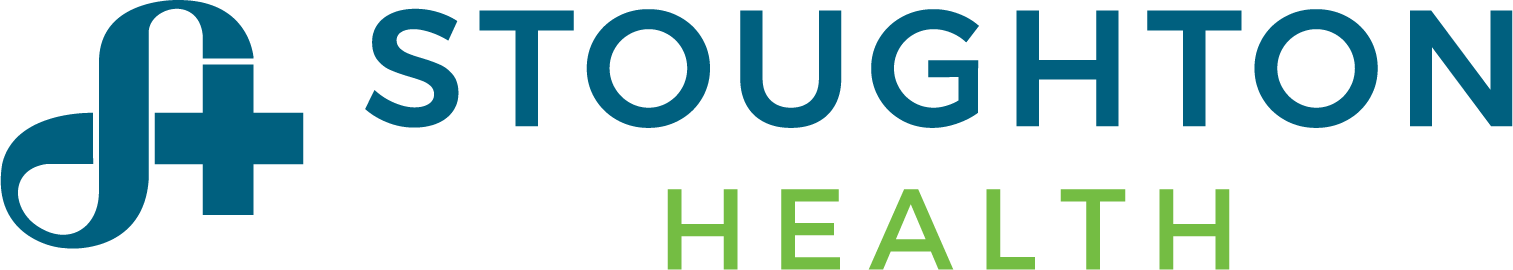 Quality Story:
PLAN
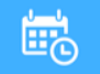 New Employee Onboarding
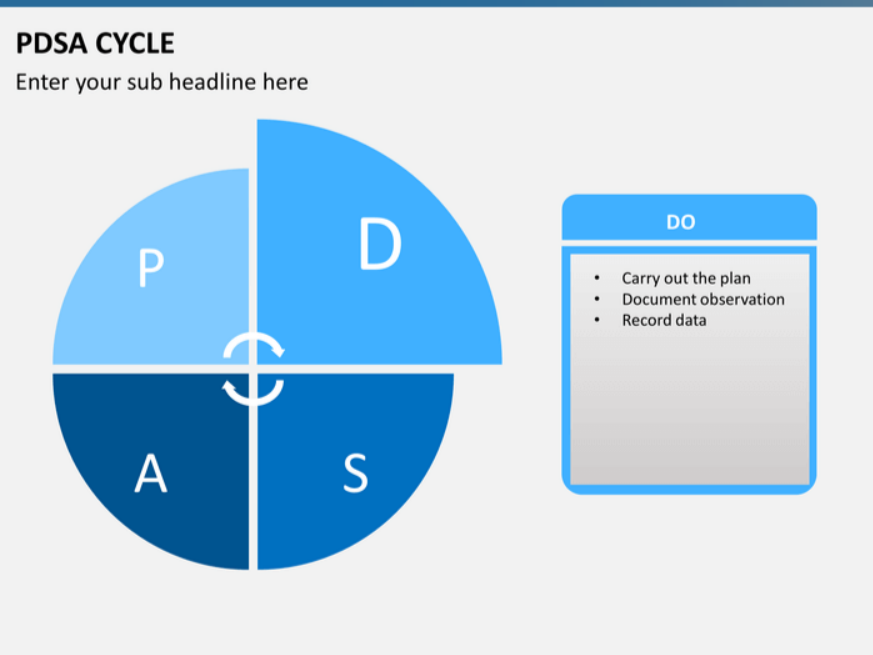 Changes:
DO
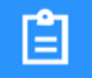 Measures:
STUDY
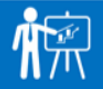 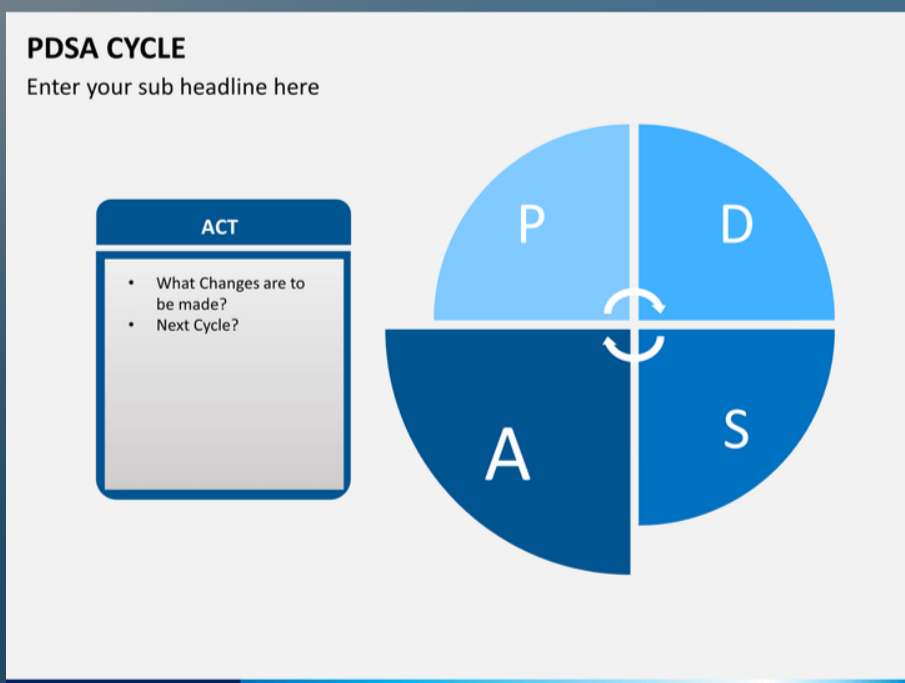 Findings:
ACT
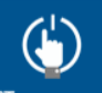 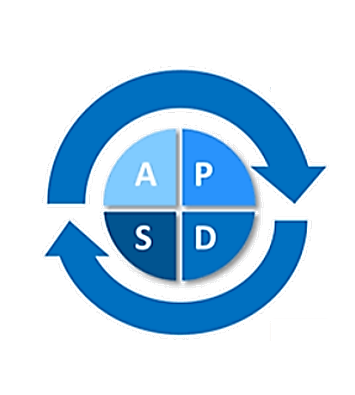 HIM
HIM Department Coding Policy Review
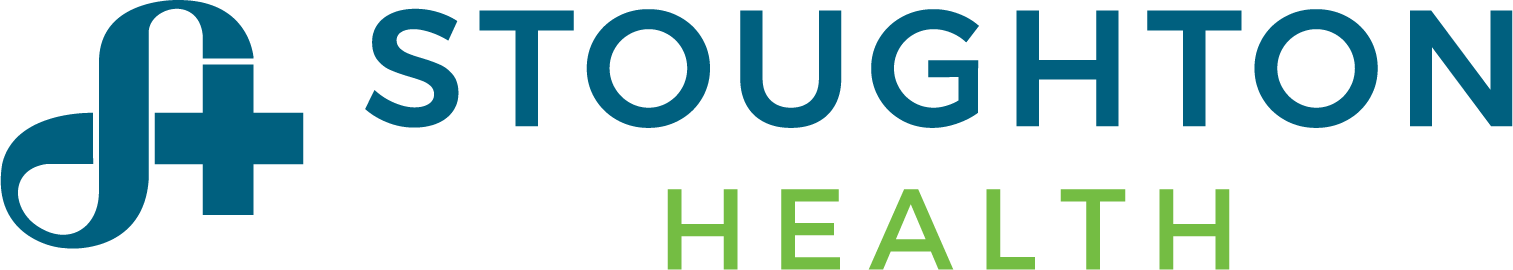 Quality Story:
PLAN
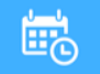 HIM Department Coding Policy and Procedures
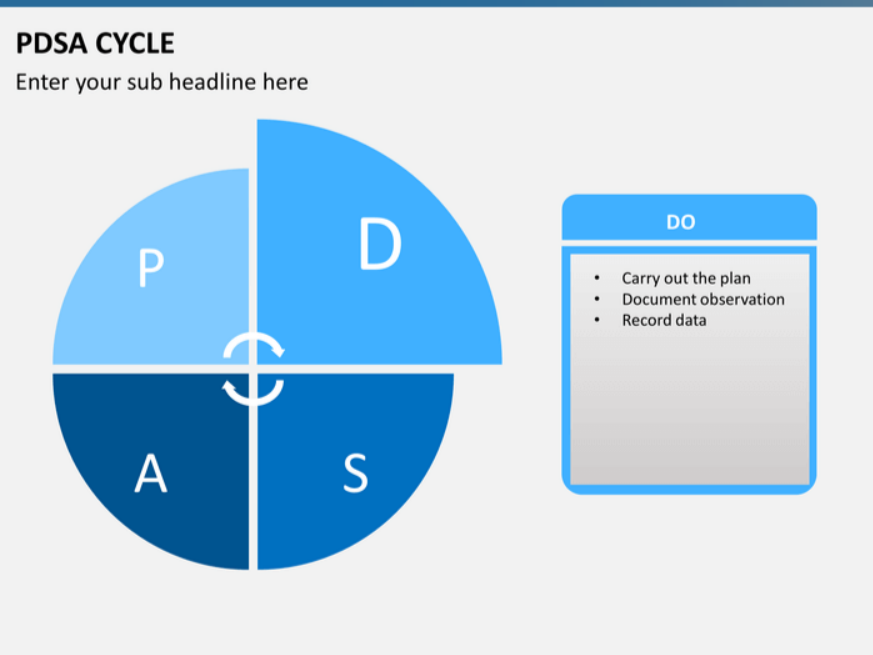 Changes:
DO
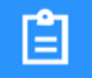 Measures:
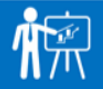 STUDY
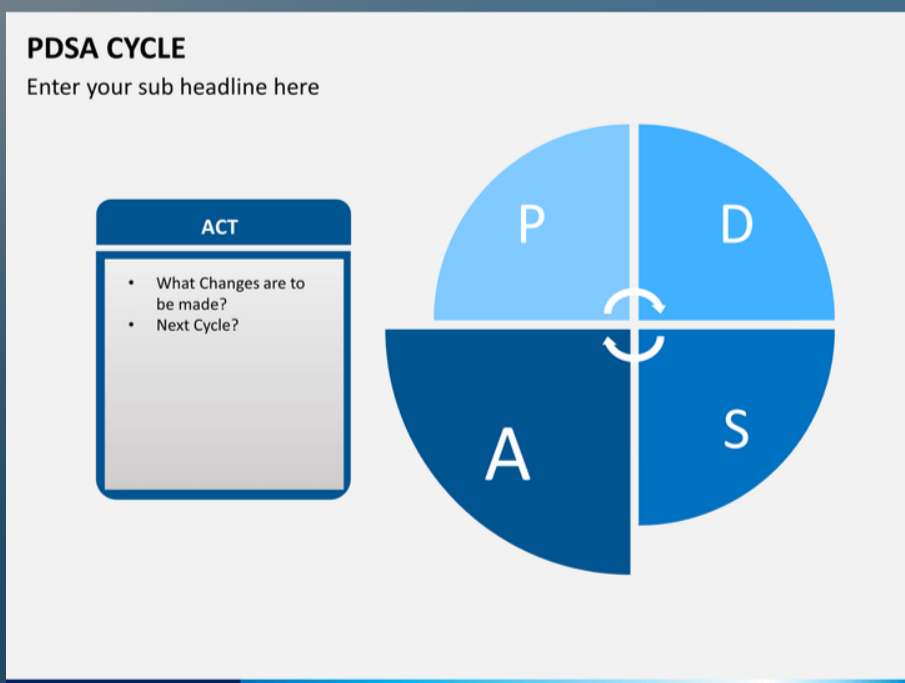 Findings:
ACT
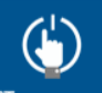 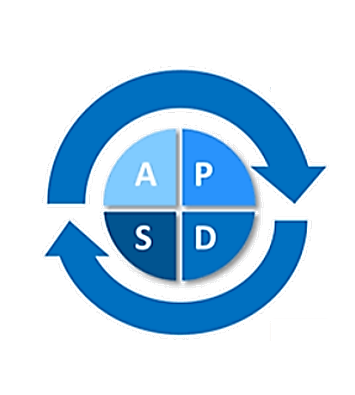 Patient Financial Services
Self-Administered Drugs Analysis
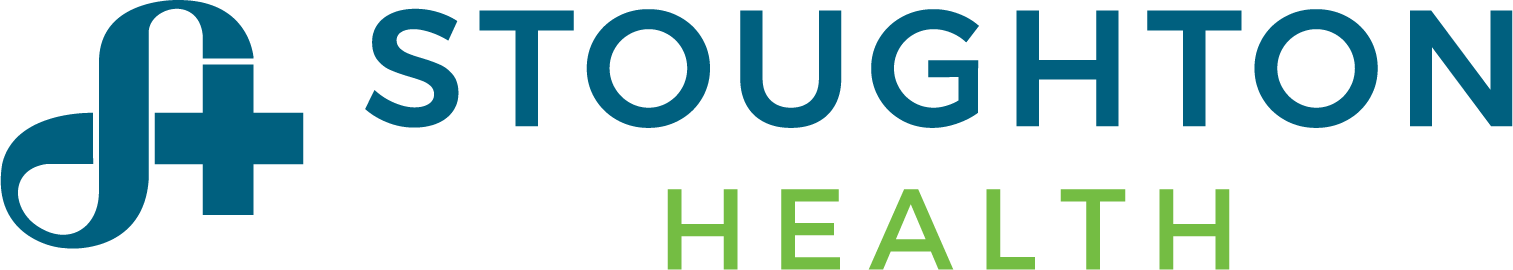 Quality Story:
PLAN
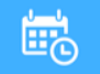 Self-Administered Drugs Analysis
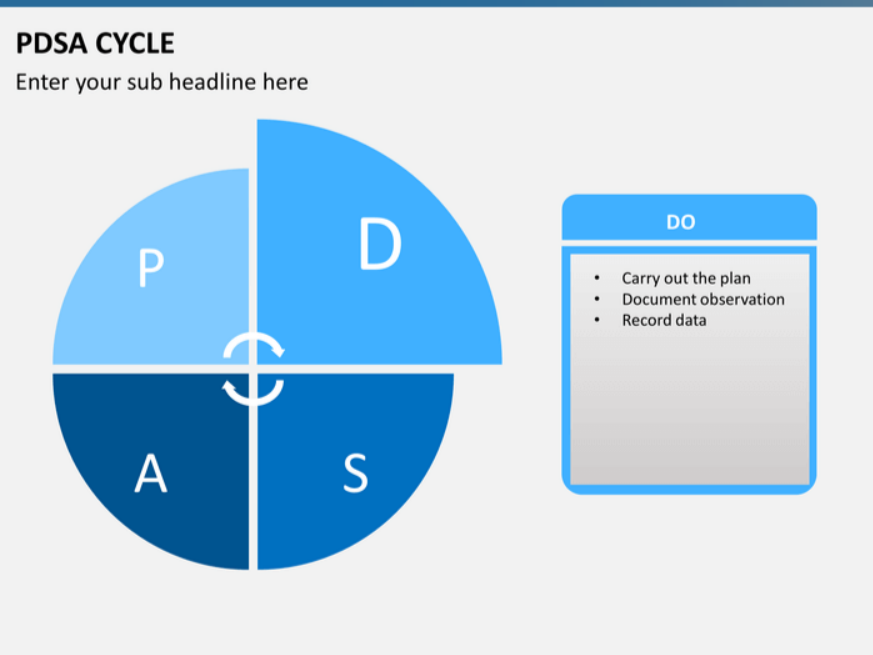 Changes:
List the changes that have been made leading to improvements that occurred in the last 60 days.
DO
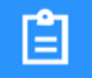 Measures:
STUDY
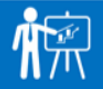 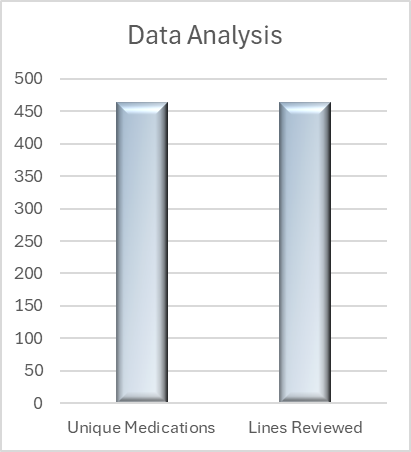 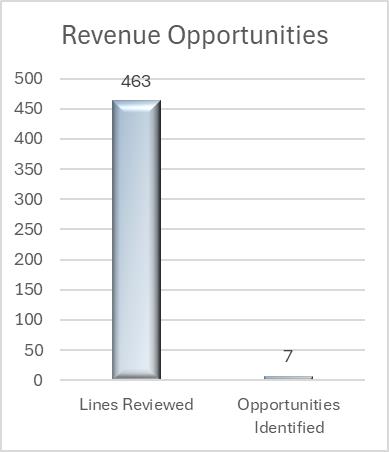 Data Analysis
463 unique medications
463 lines reviewed
100% Complete


Revenue Opportunities
463 lines reviewed
7 / 1.5% potential opportunities identified
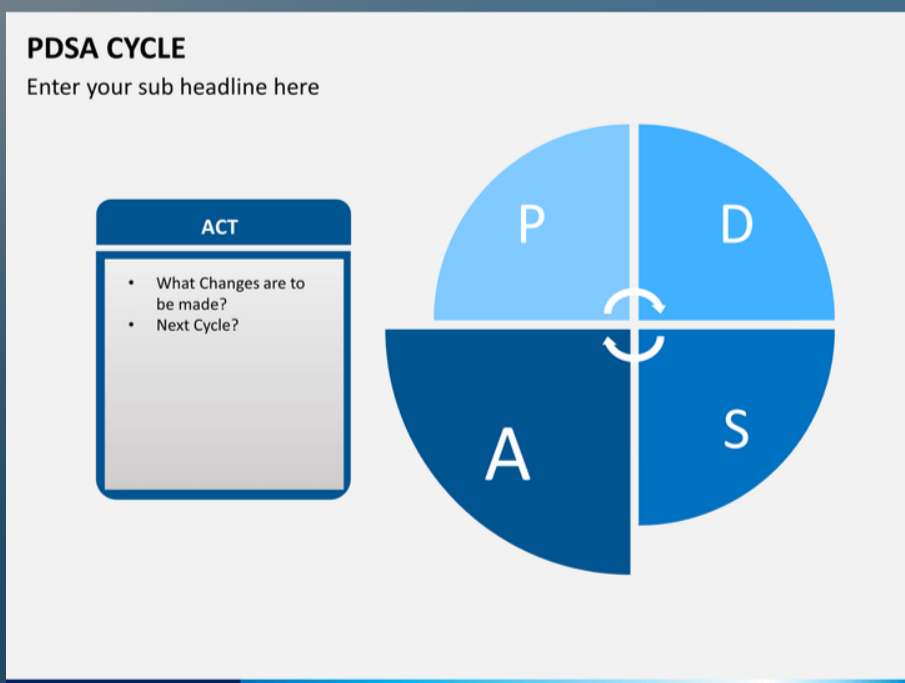 Findings:
ACT
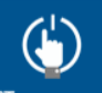 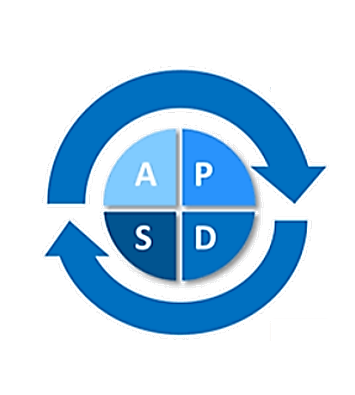 Anesthesia
Controlled Substance Documentation
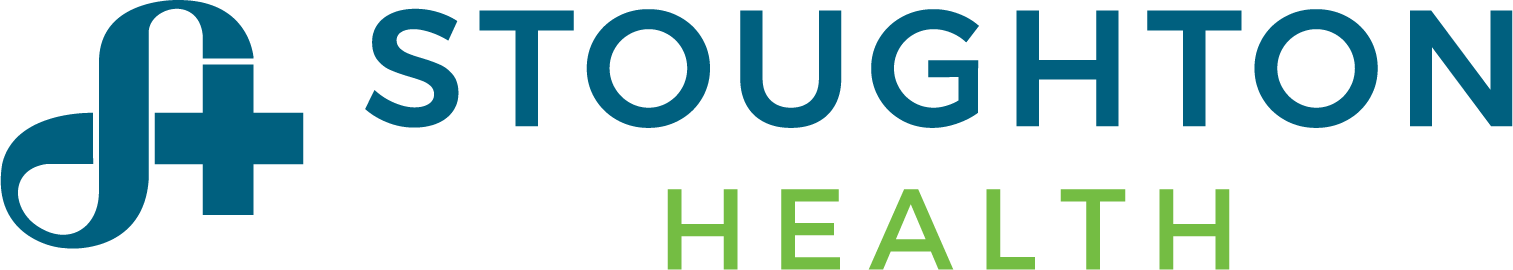 Quality Story:
PLAN
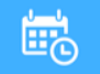 Controlled Substance Documentation
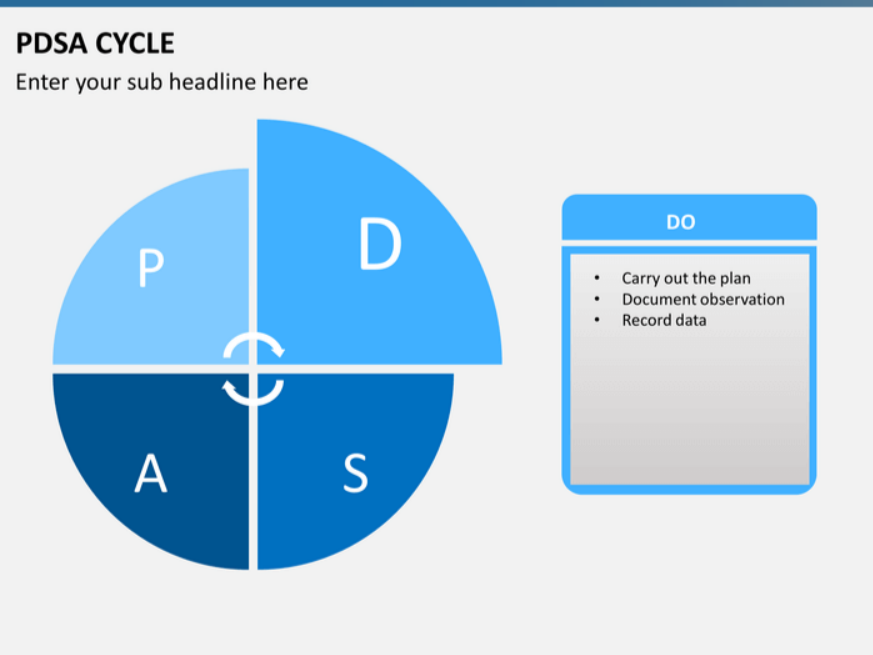 Changes:
DO
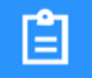 List the changes that have been made leading to improvements.
Measures:
STUDY
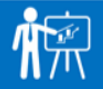 Include graphs of your measurement, results of surveys, etc.  Include benchmarks or comparative data when available.
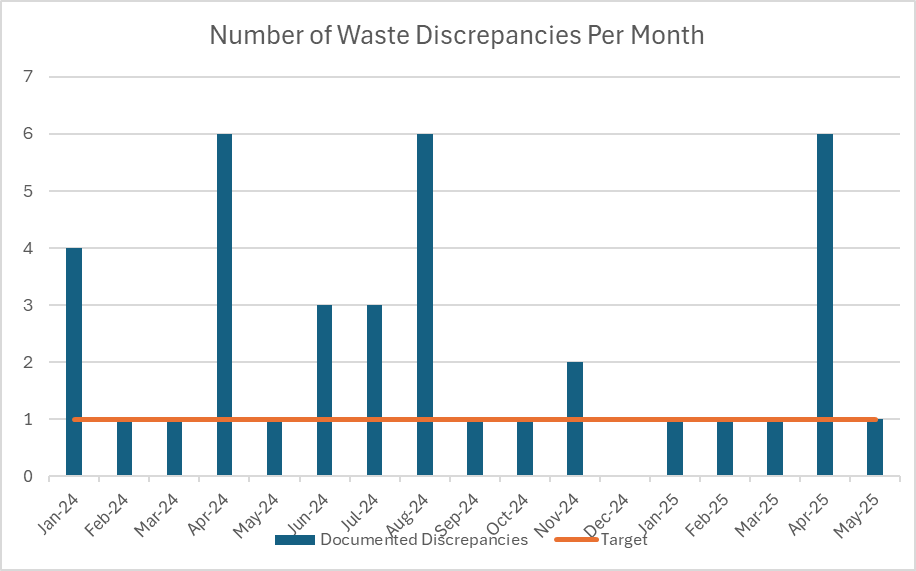 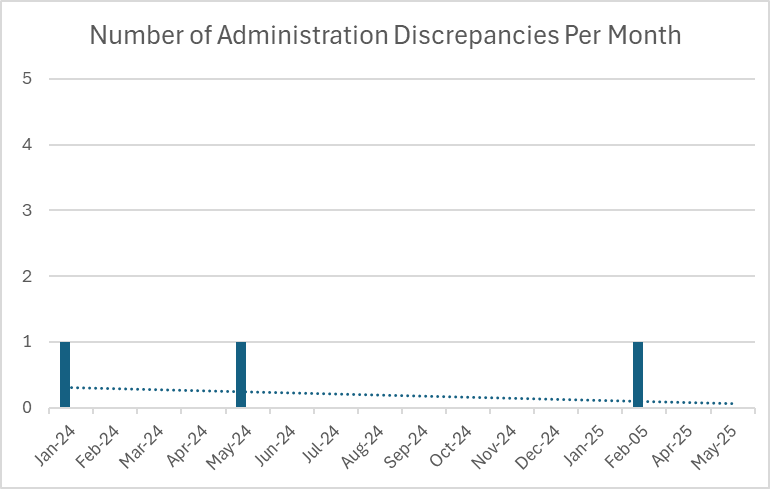 Measures:
STUDY
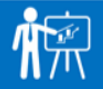 Include graphs of your measurement, results of surveys, etc.  Include benchmarks or comparative data when available.
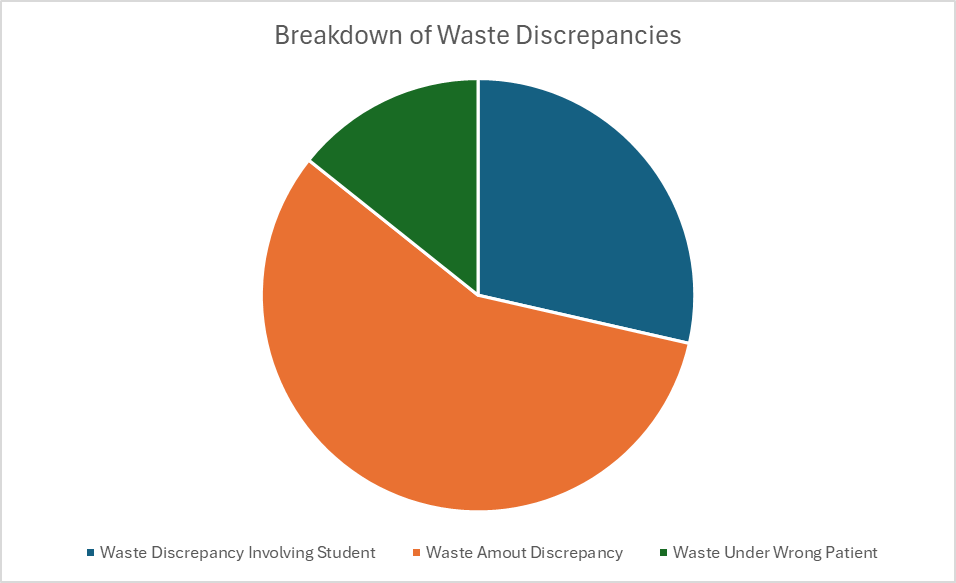 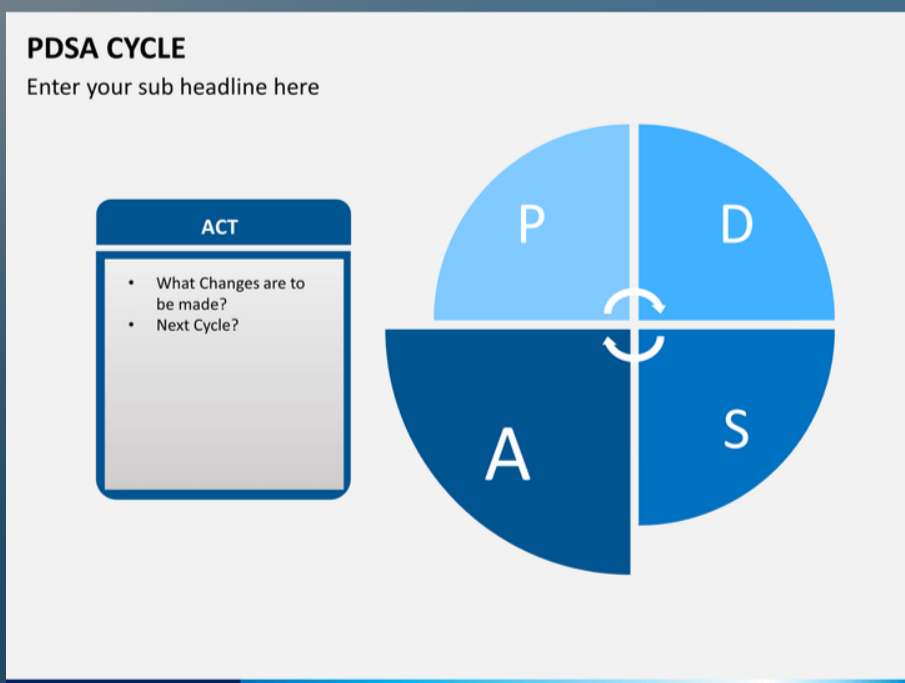 Findings:
ACT
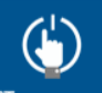 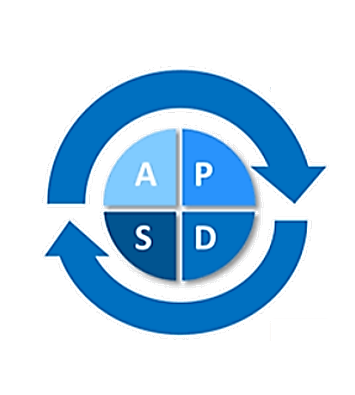 Stoughton Health Leadership Team
DVC Score-Satisfaction Domain
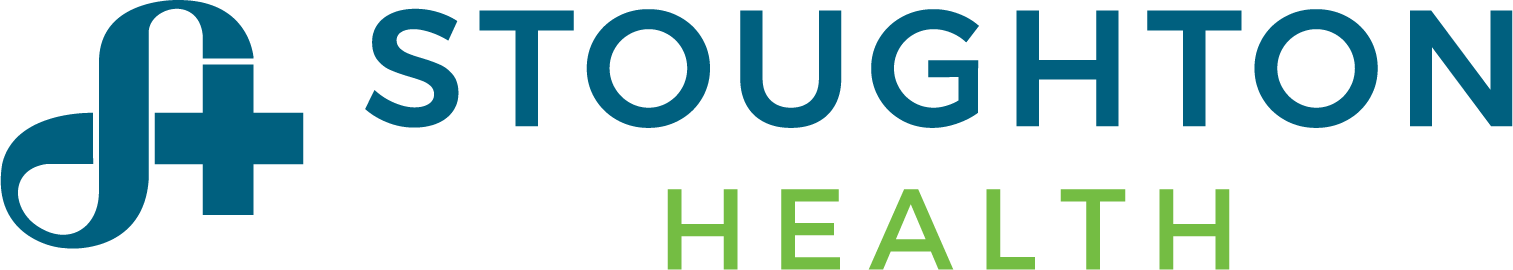 Quality Story:
PLAN
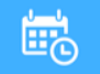 DVC Score – Satisfaction Domain
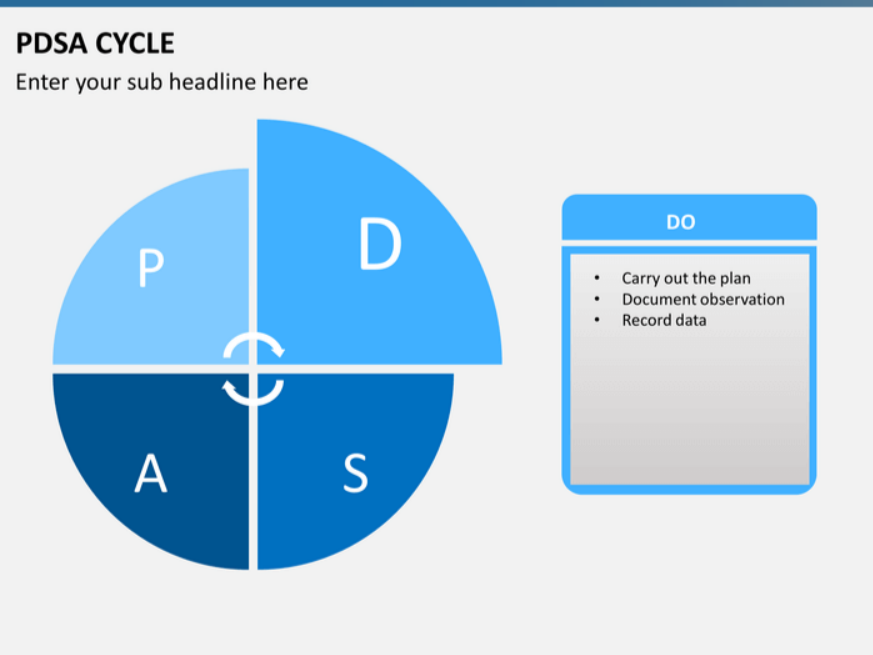 Changes:
DO
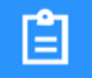 List the changes that have been made leading to improvements.
Measures: Graphs represent CY2024 and CY 2025
STUDY
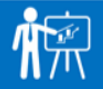 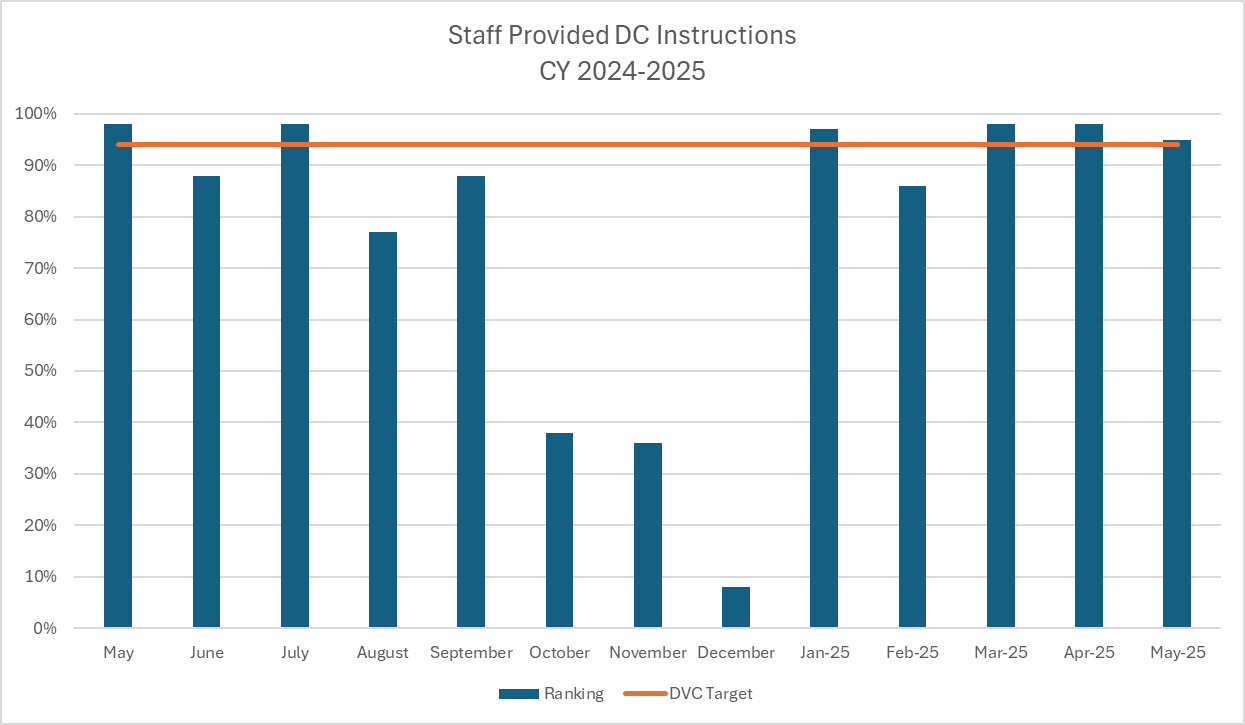 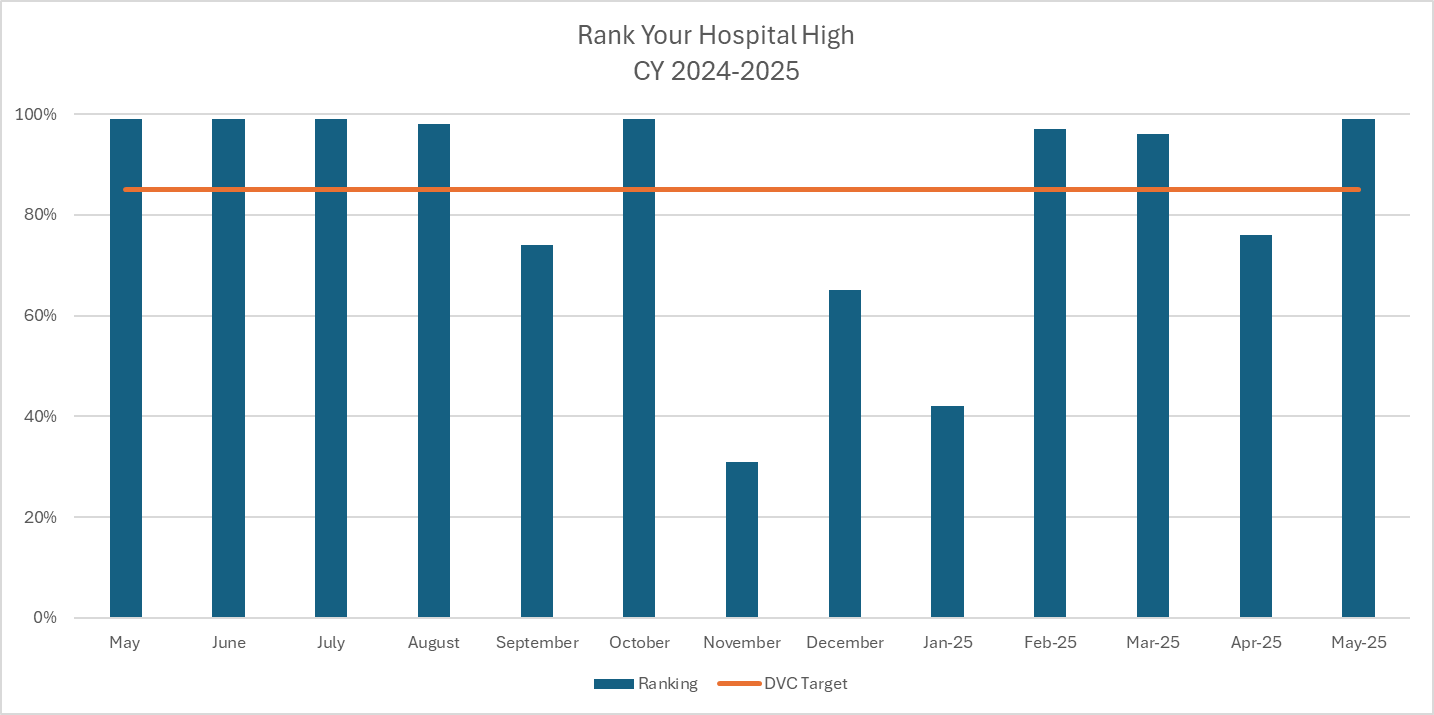 Current DVC Ranking 95% Goal 94%
Current DVC Ranking 99% 
Goal 85%
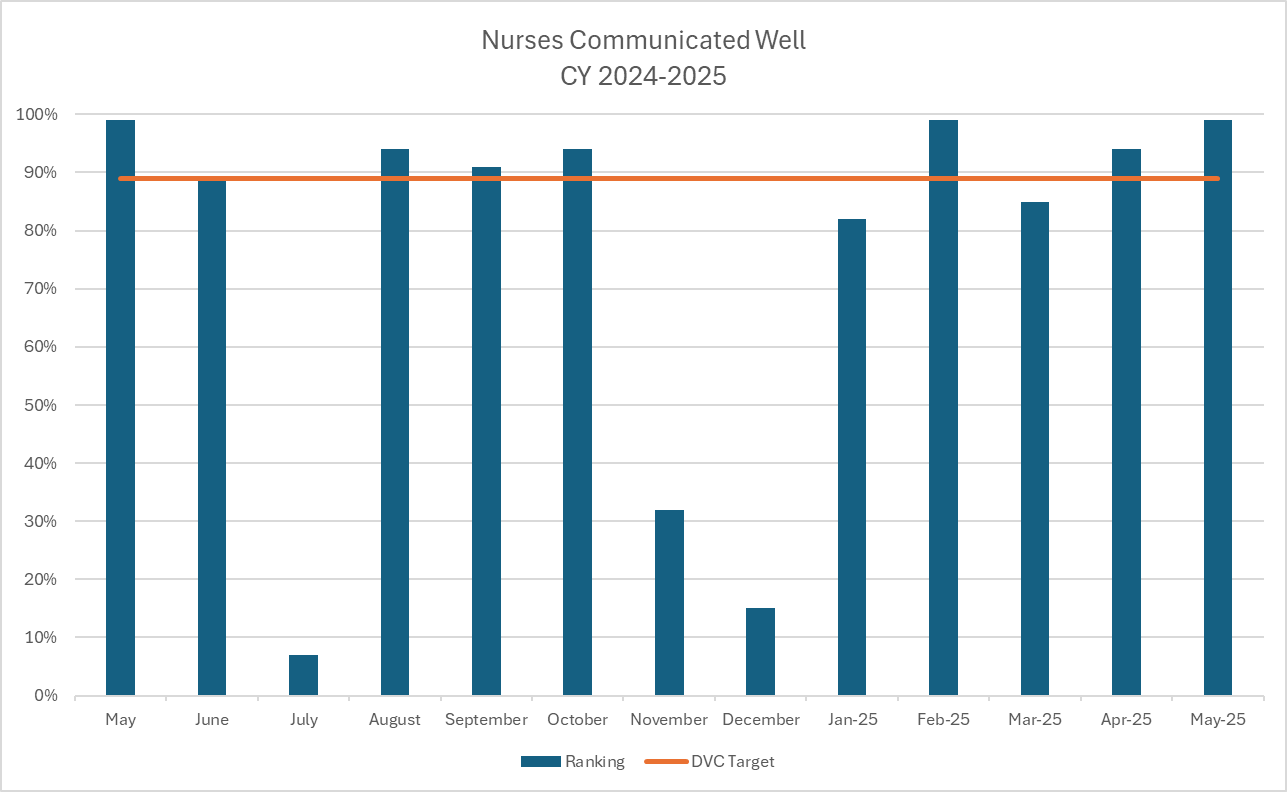 Current DVC Ranking 99% 
Goal 89%
Current DVC Ranking 99% Goal 89%
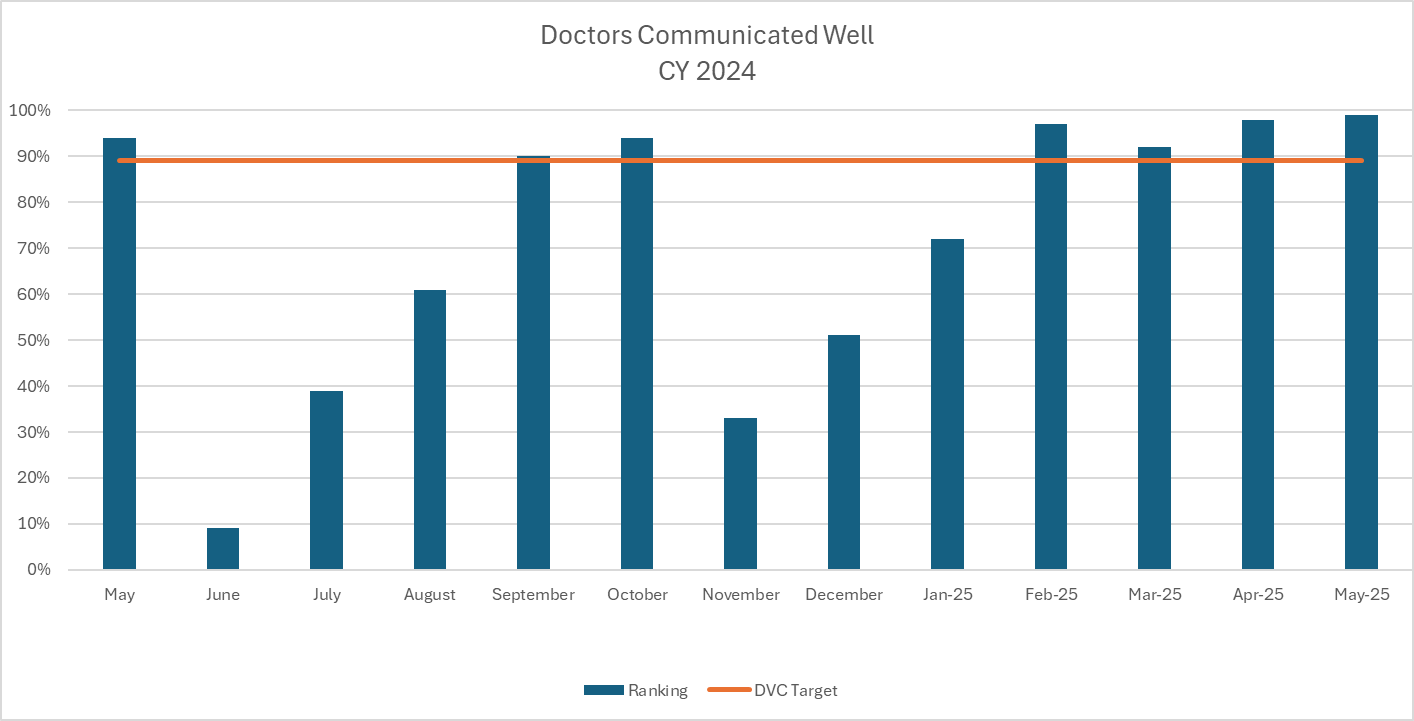 Measures: New Measure Being Watched
STUDY
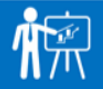 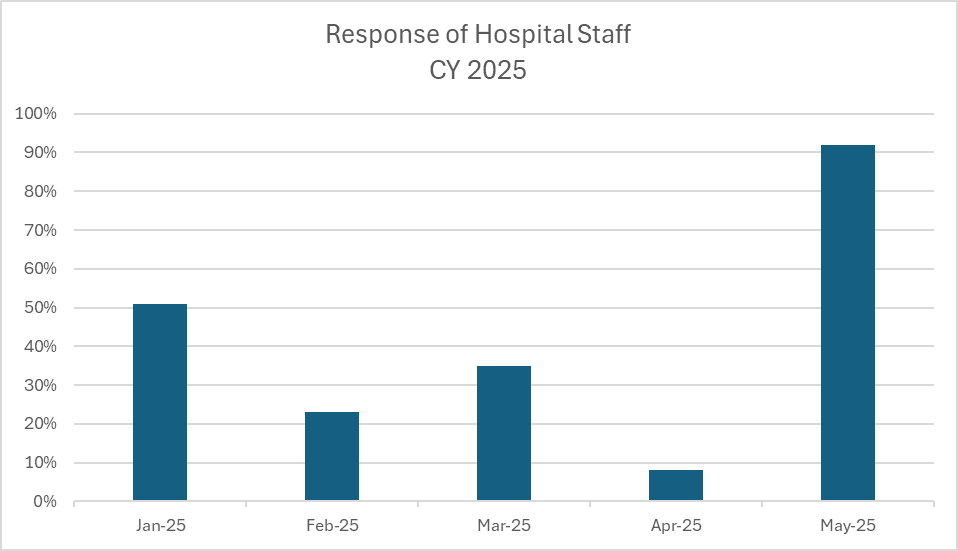 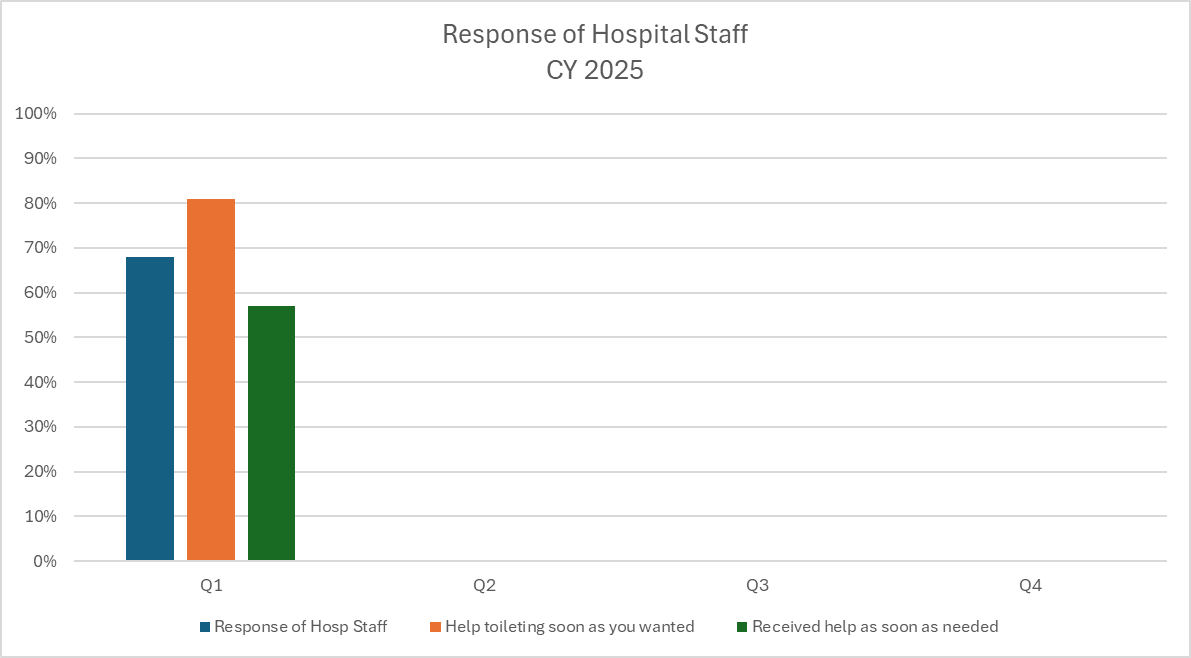 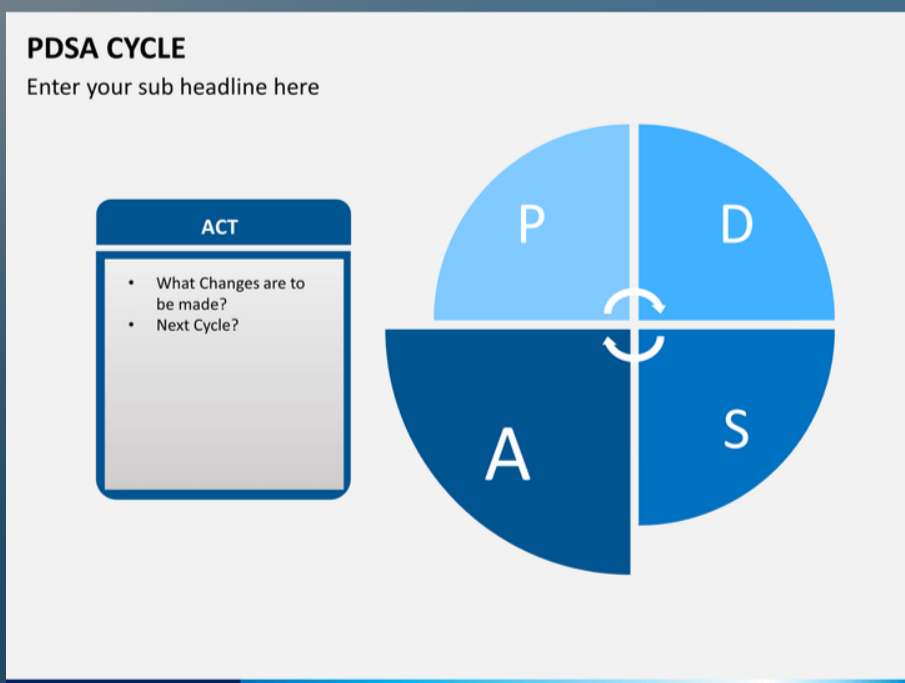 Findings:
ACT
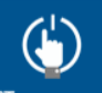